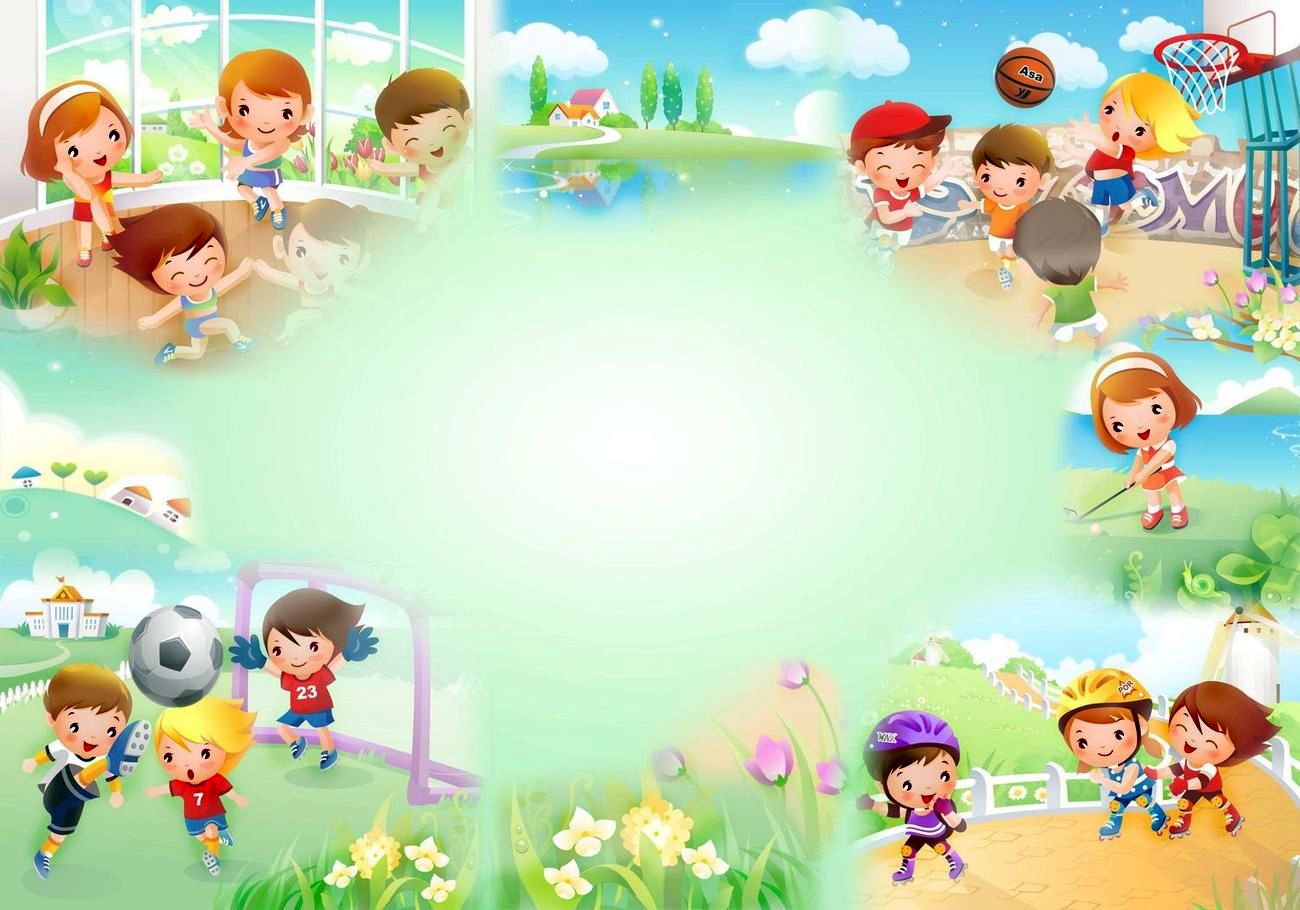 Отчет о проделанной работе на неделе здоровья.
Выполнила – инструктор по ФК
 Чиркова М.А.
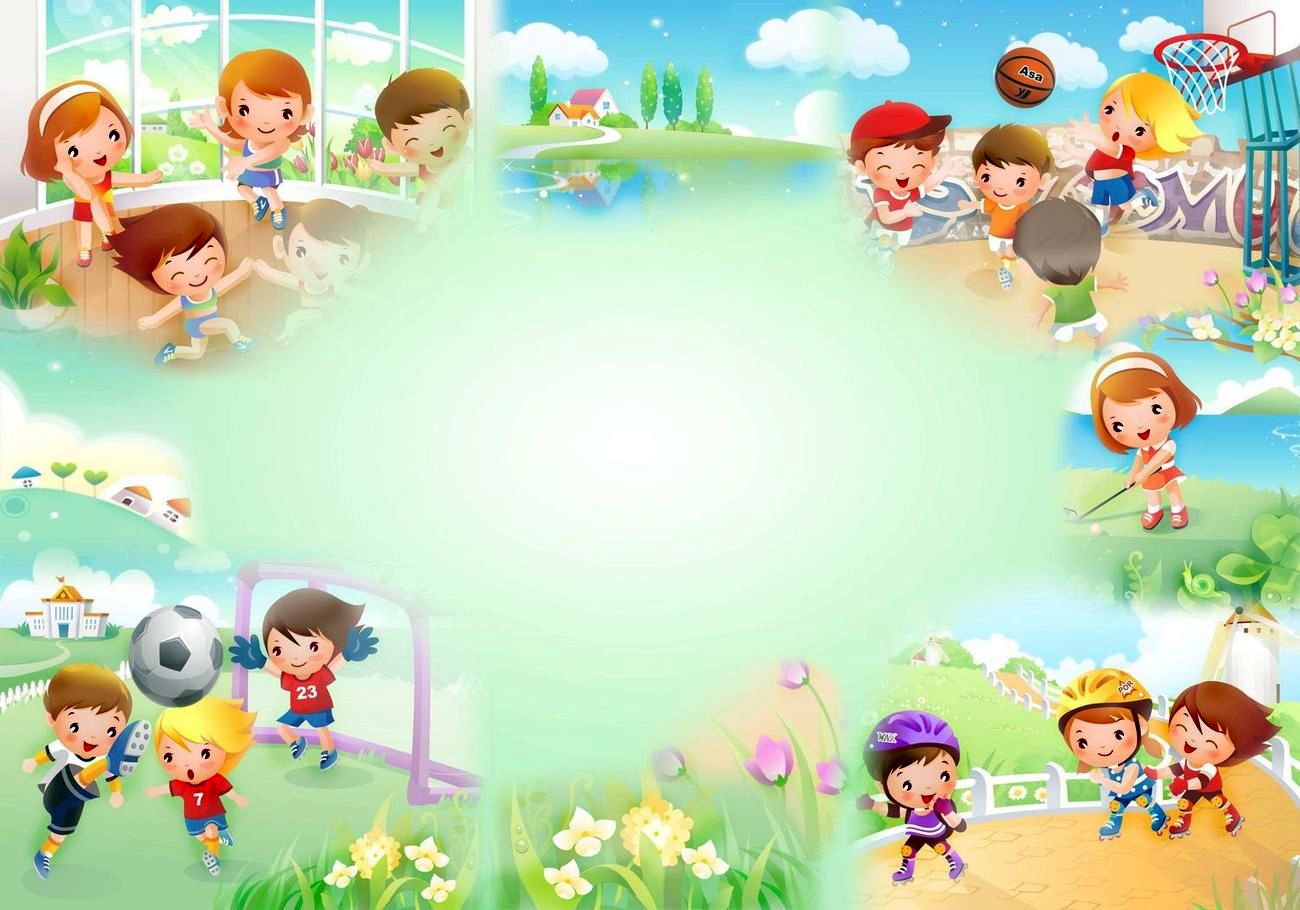 Спортивный праздник с родителями «Осенние старты» гр. «Ромашка»
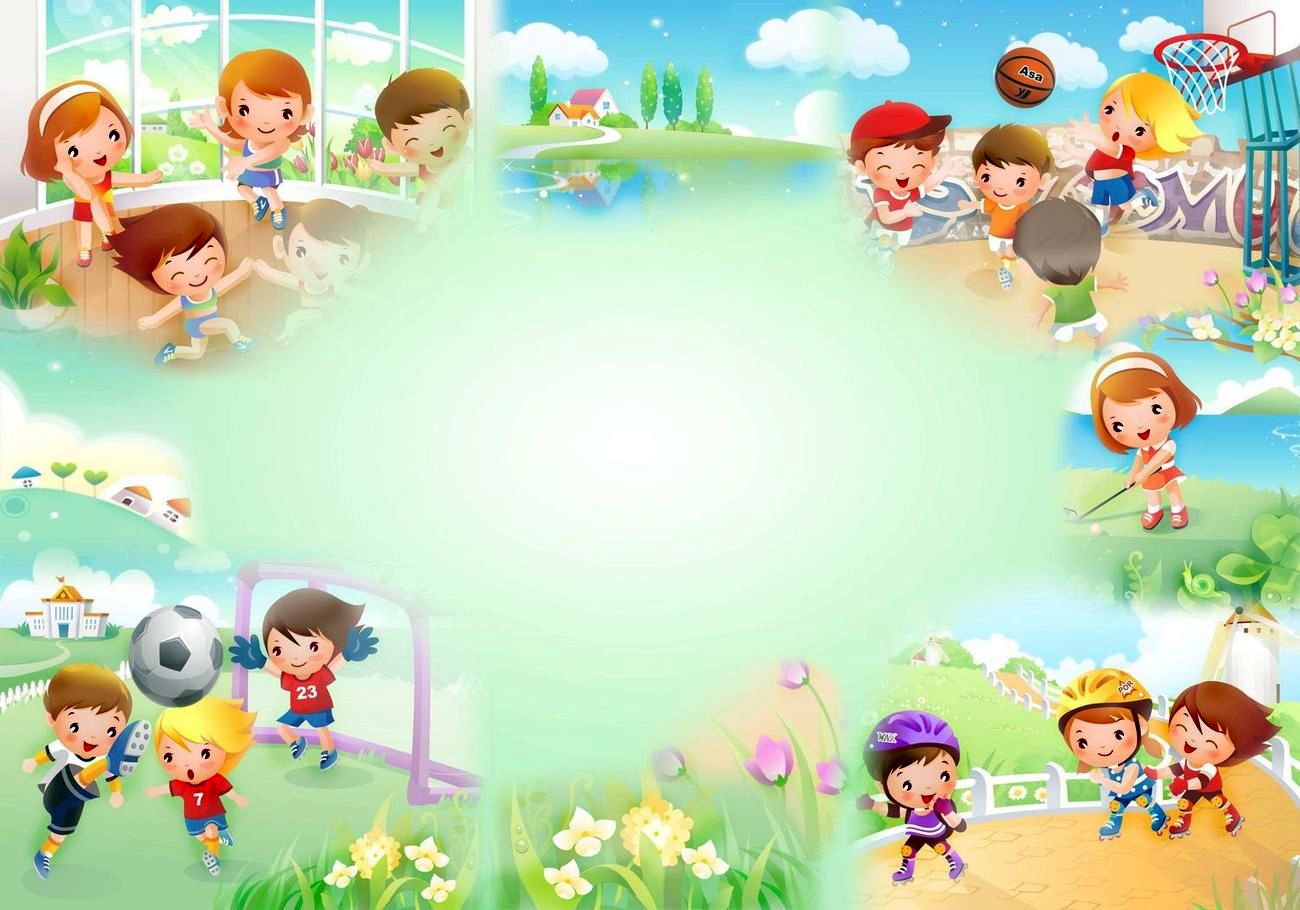 Спортивные развлечения во 2 мл. гр. «Кораблик» и «Пчелка»
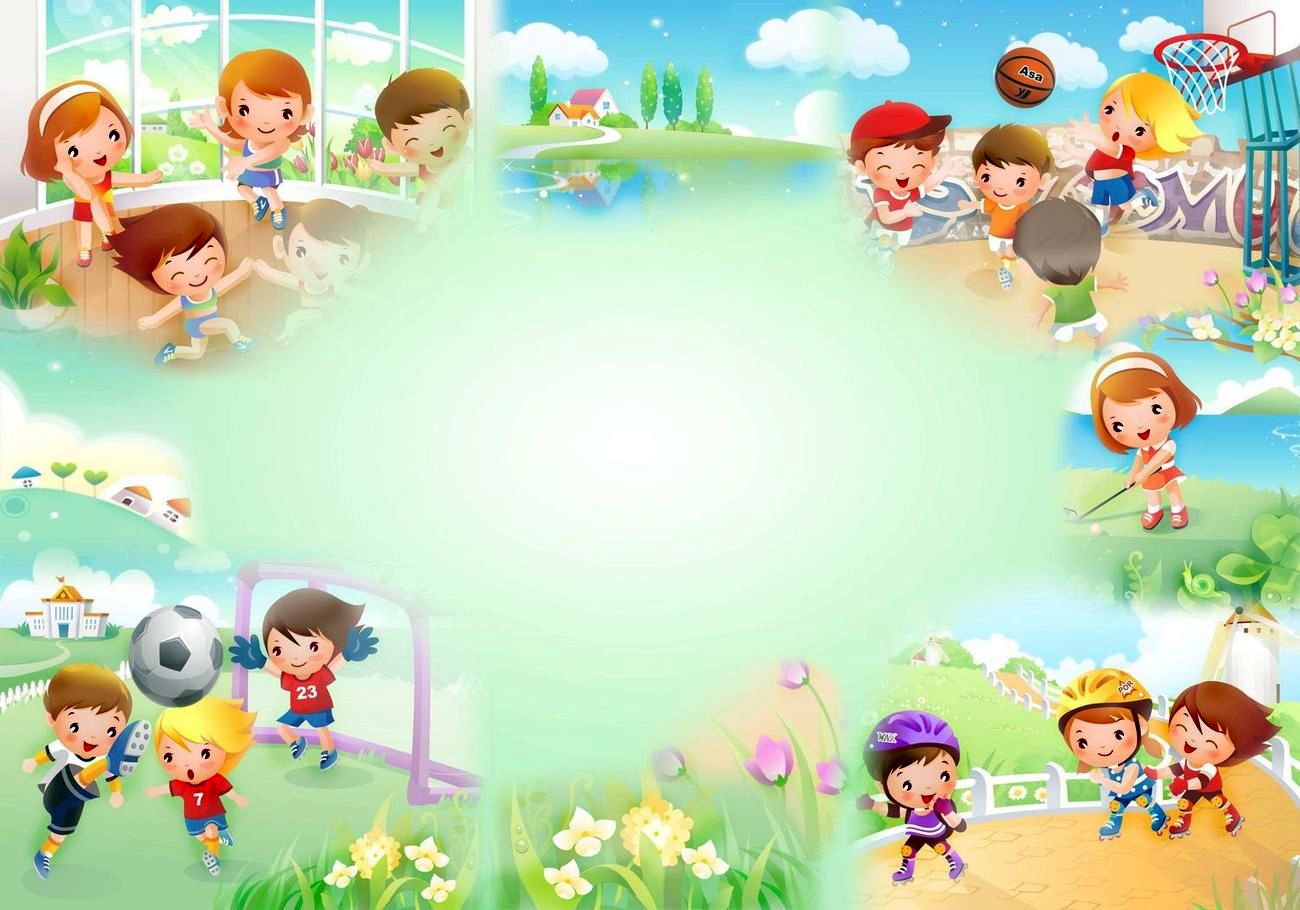 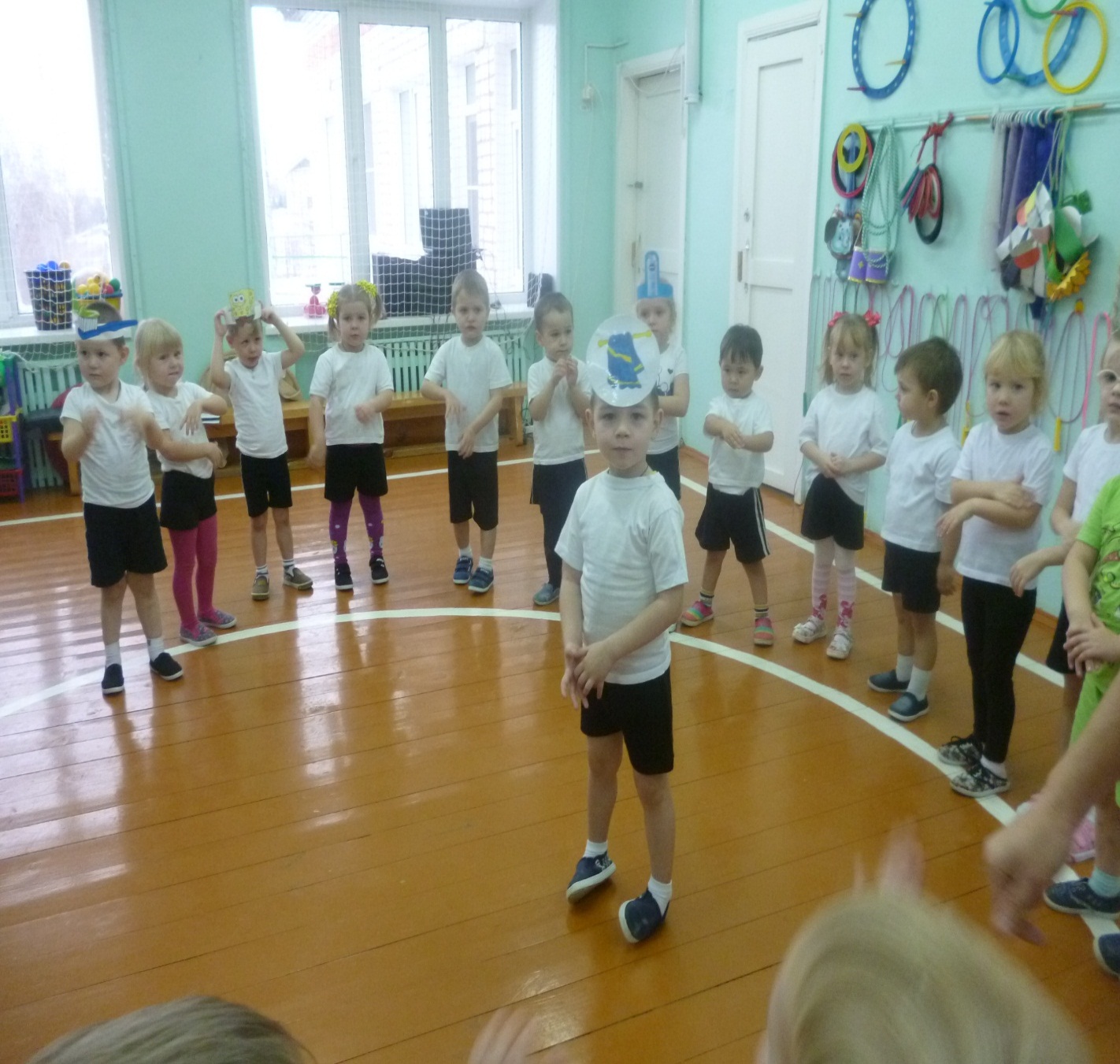 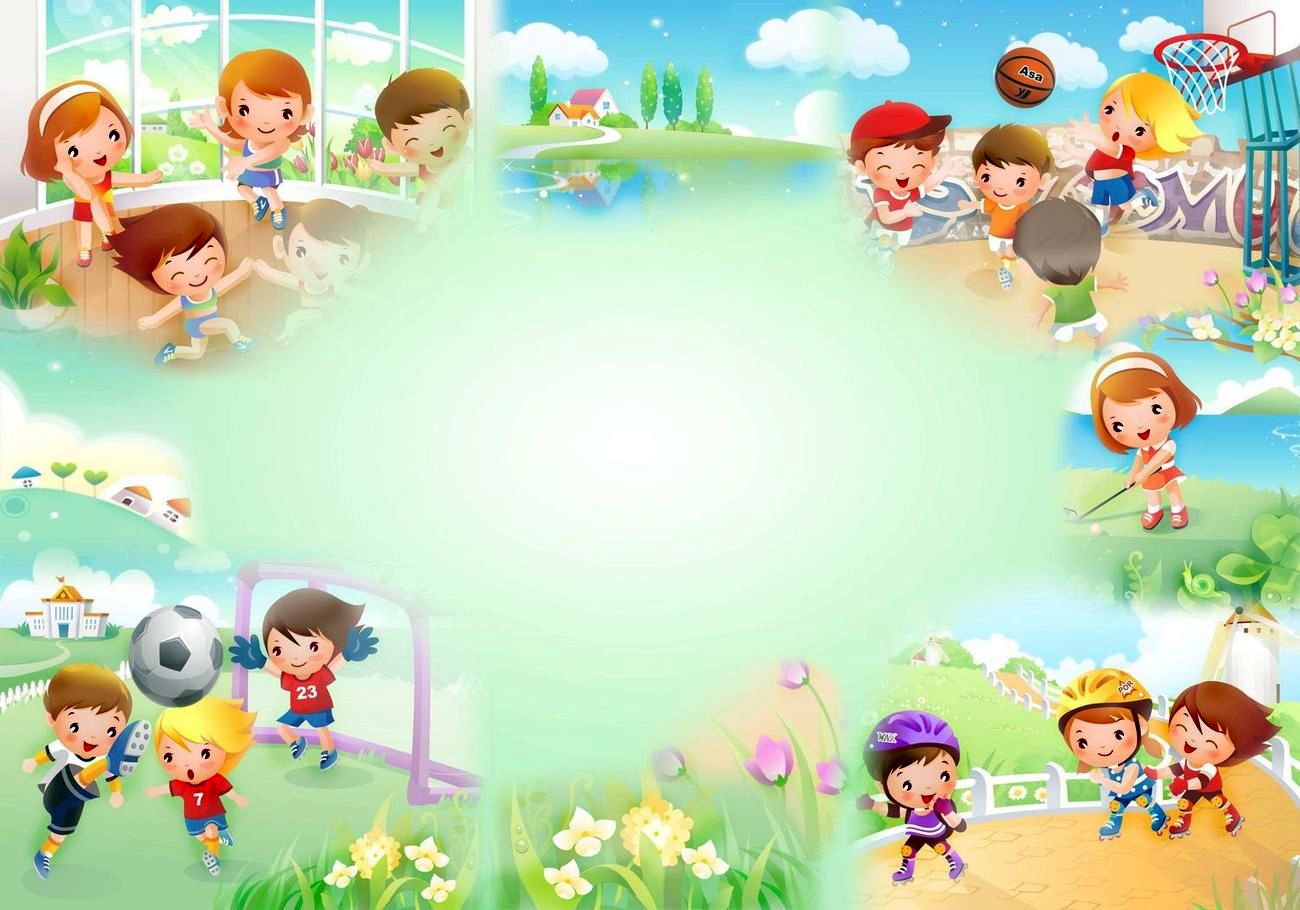 Спортивное развлечение «День здоровья» гр. «Цветик-семицветик» и «Капитошка»
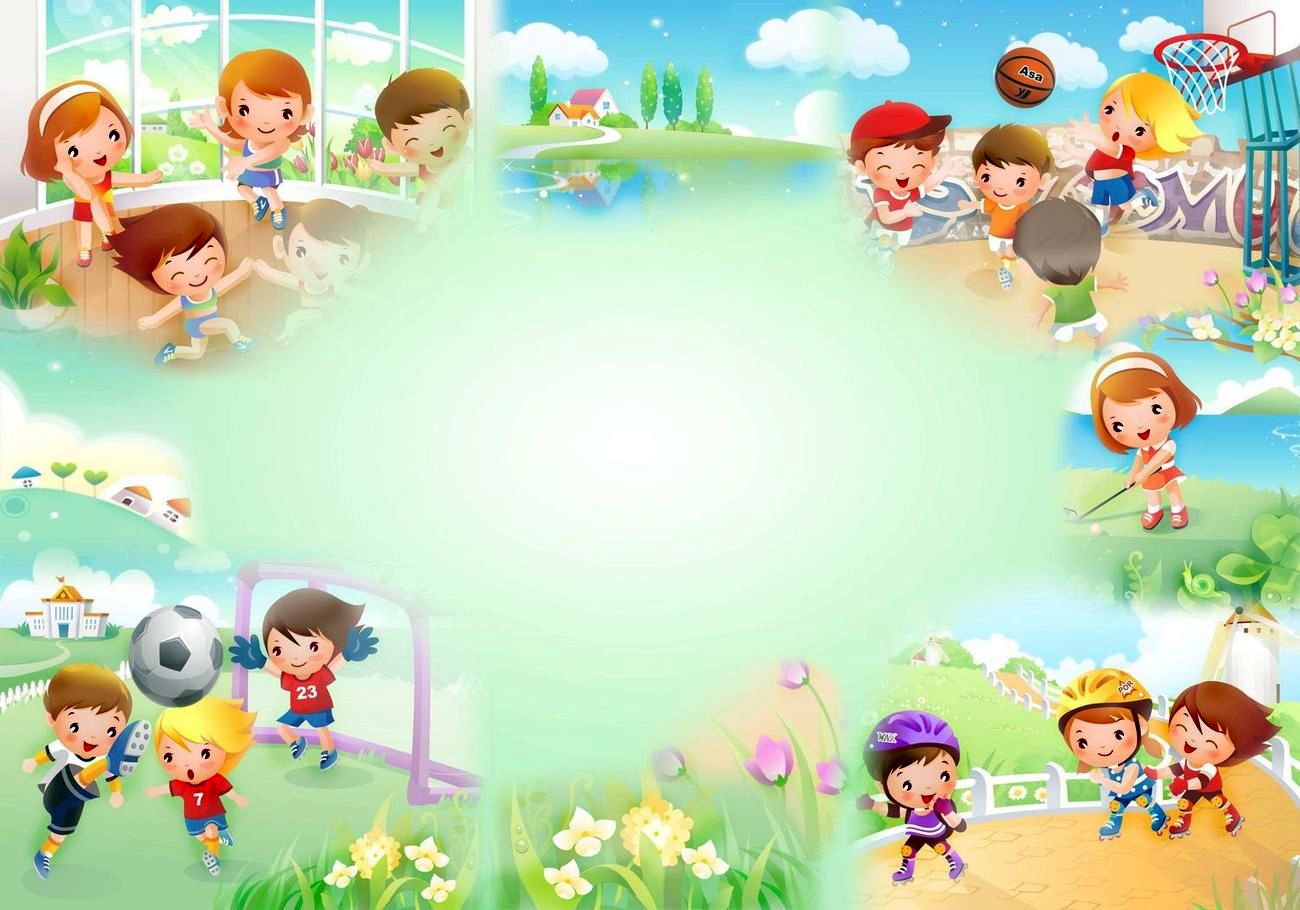 Спортивный досуг «Как здоровым быть» гр. «Дюймовочка»
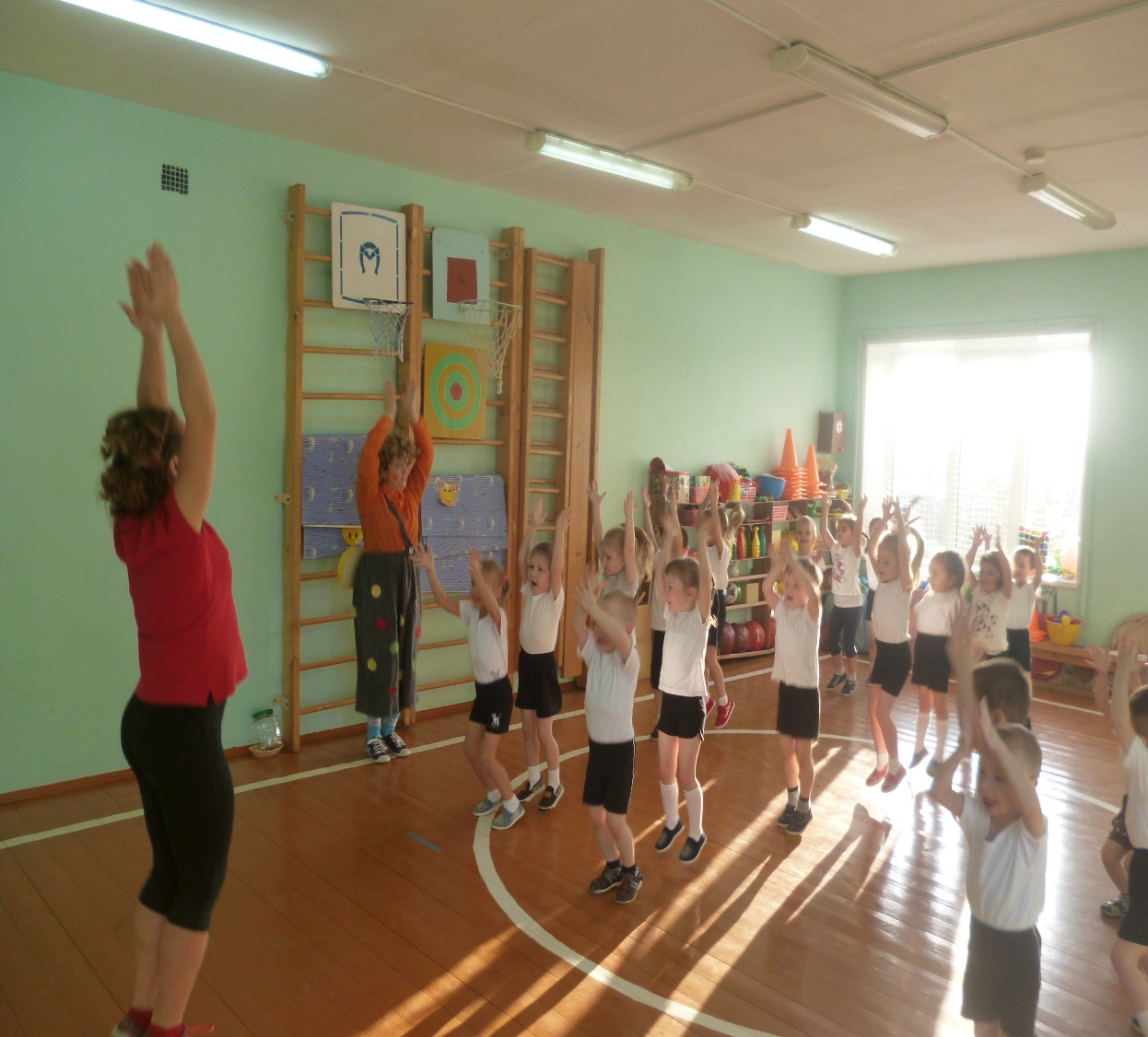 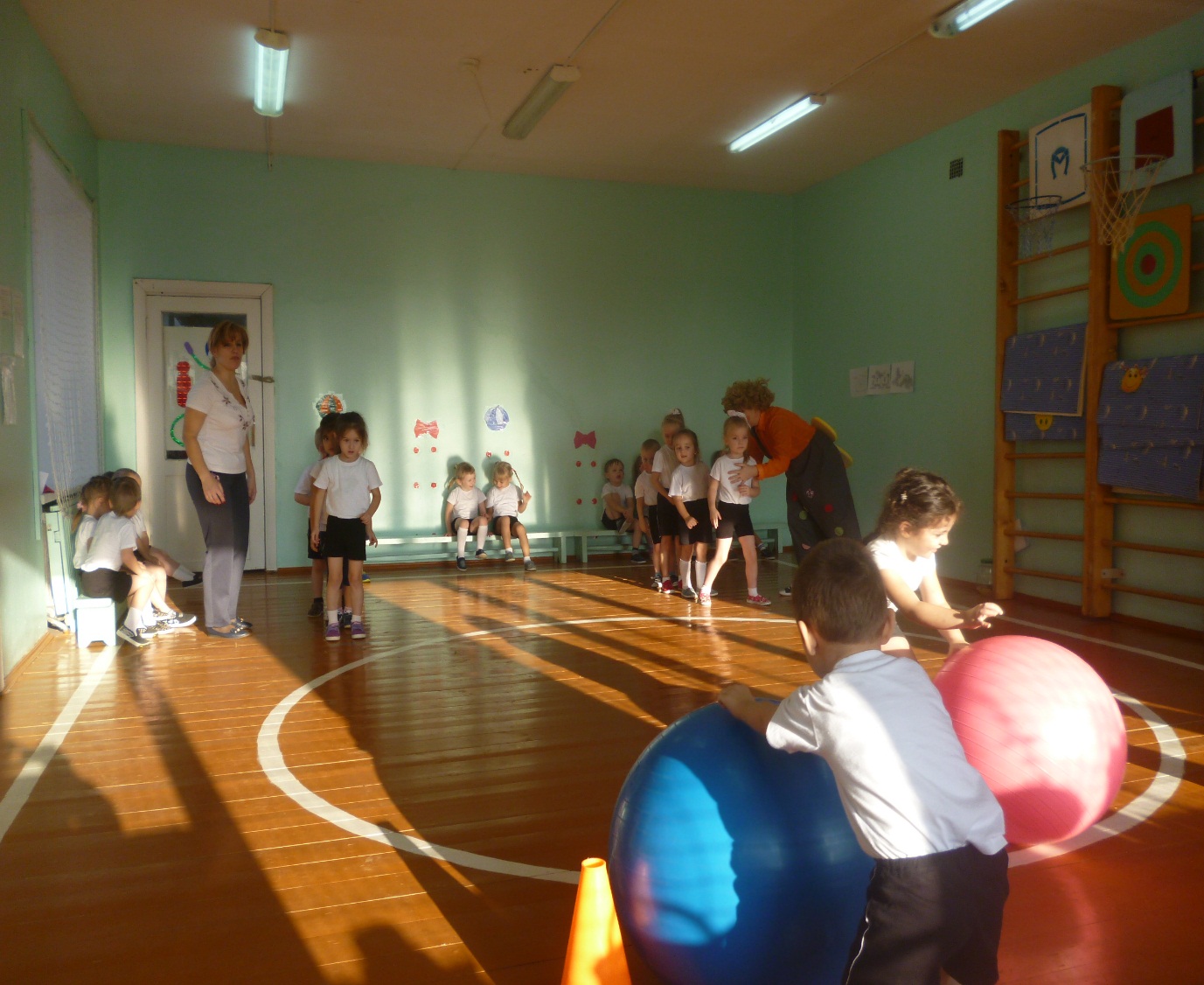 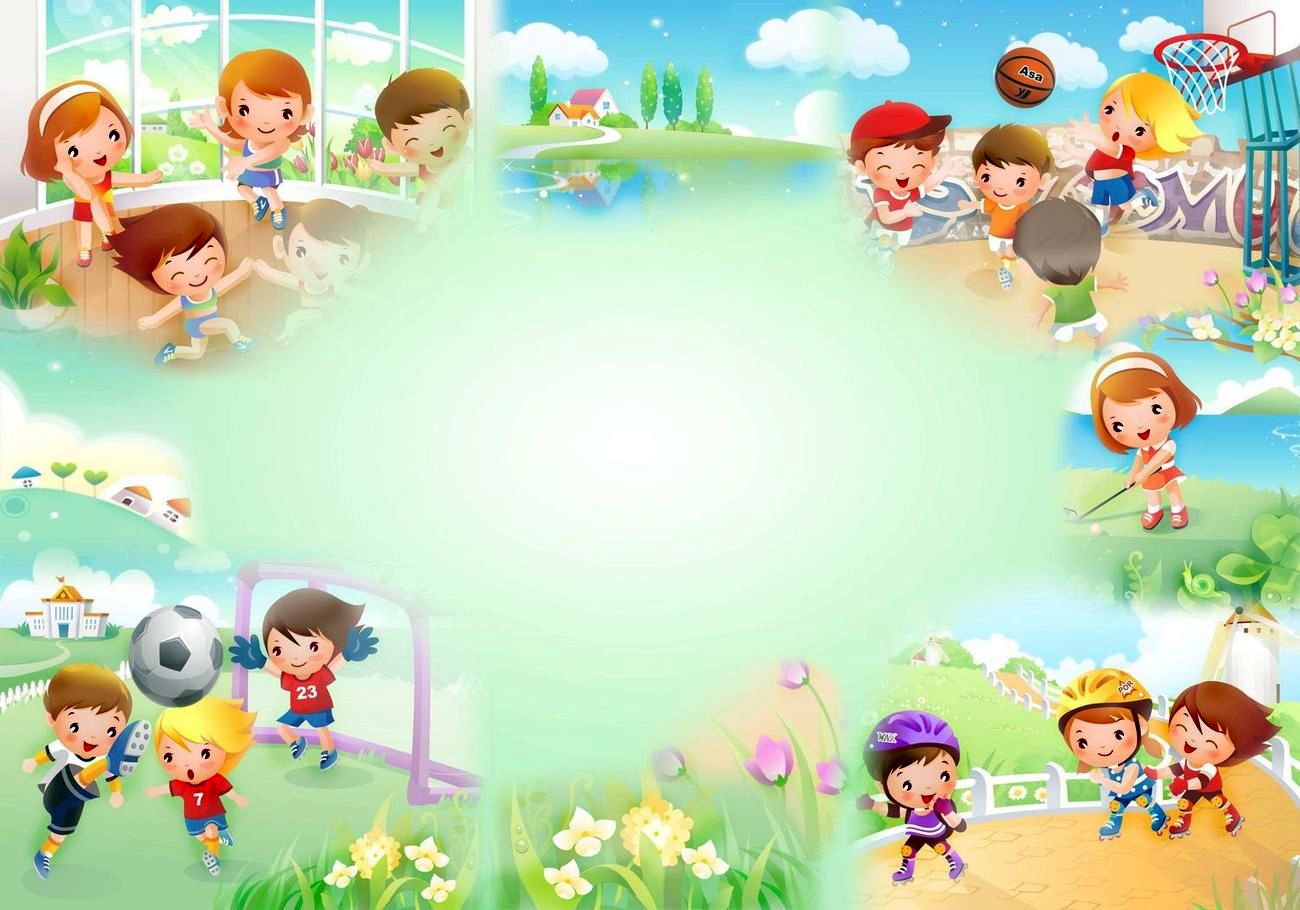 Спортивный досуг «Путешествие по сказочному острову Здоровья» гр. «Вишенка»
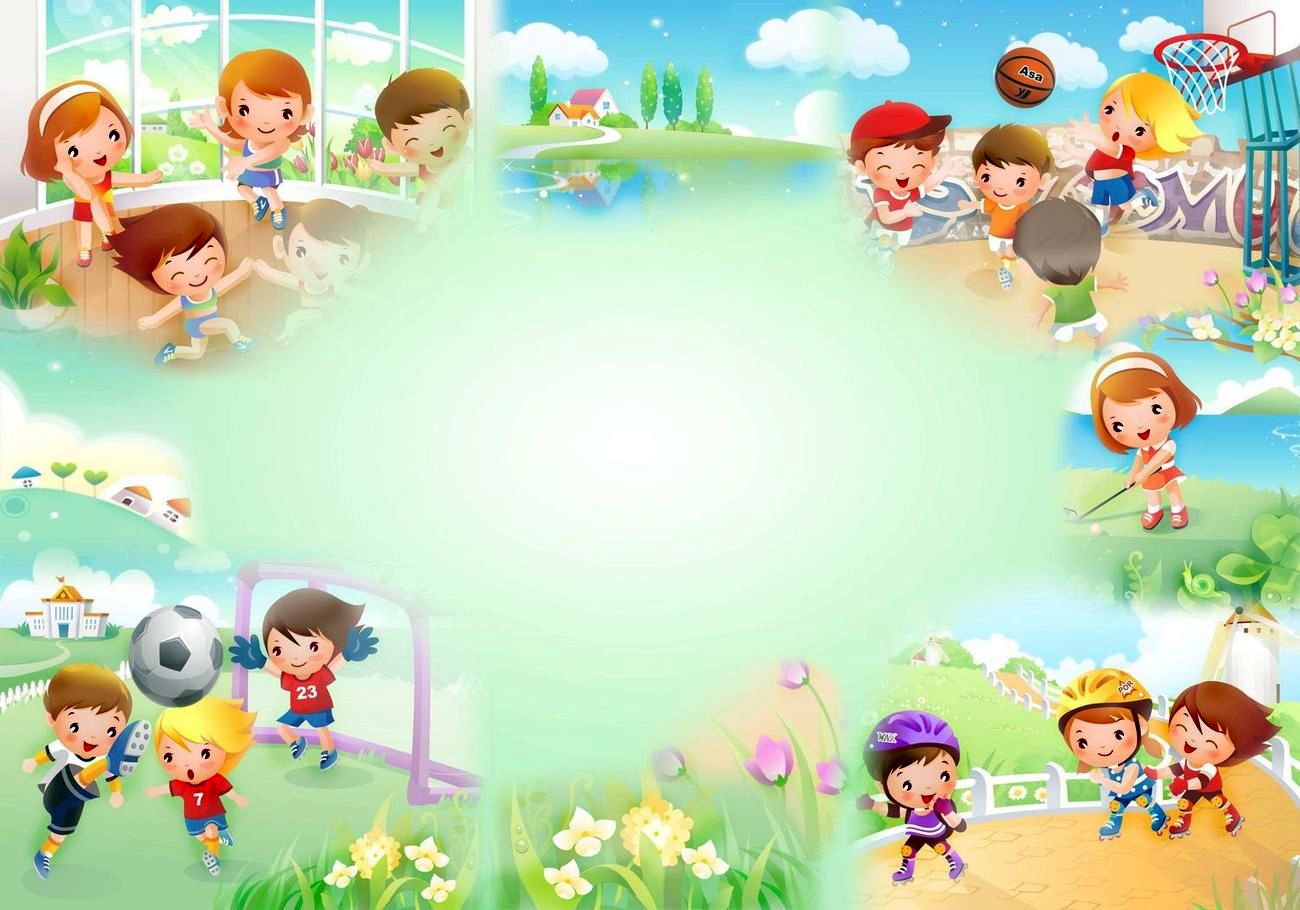 Спортивный досуг «Путешествие по сказочному острову Здоровья» гр. «Цветик-семицветик»
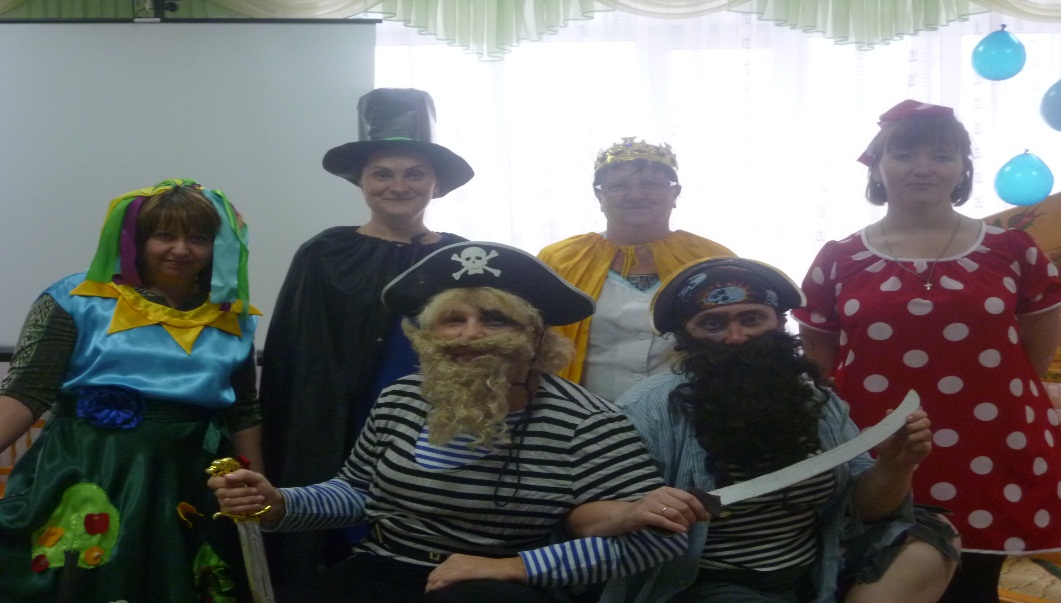 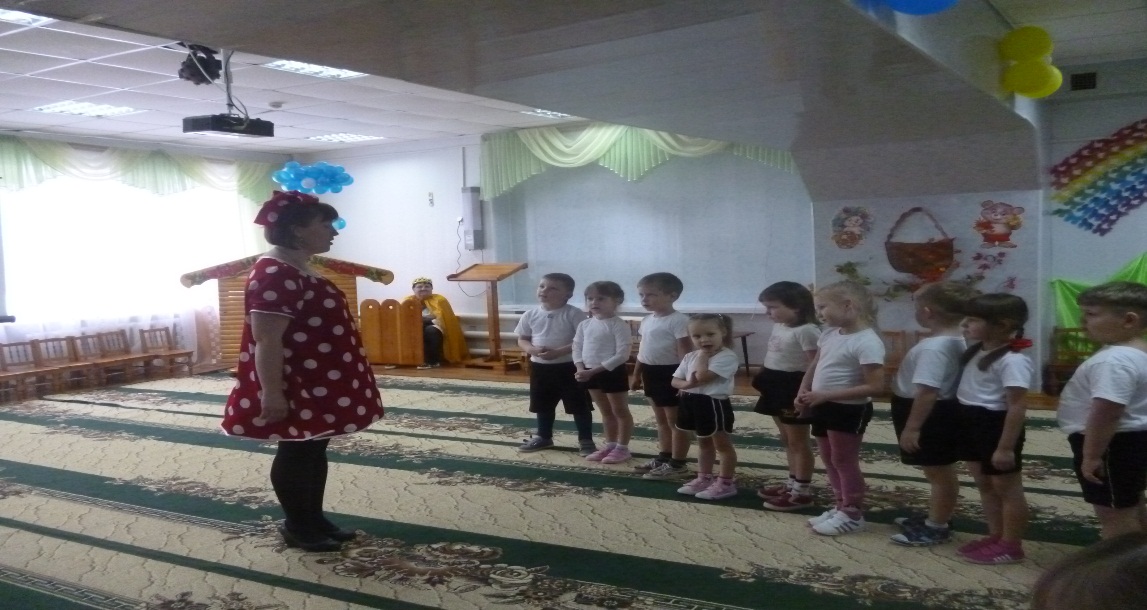 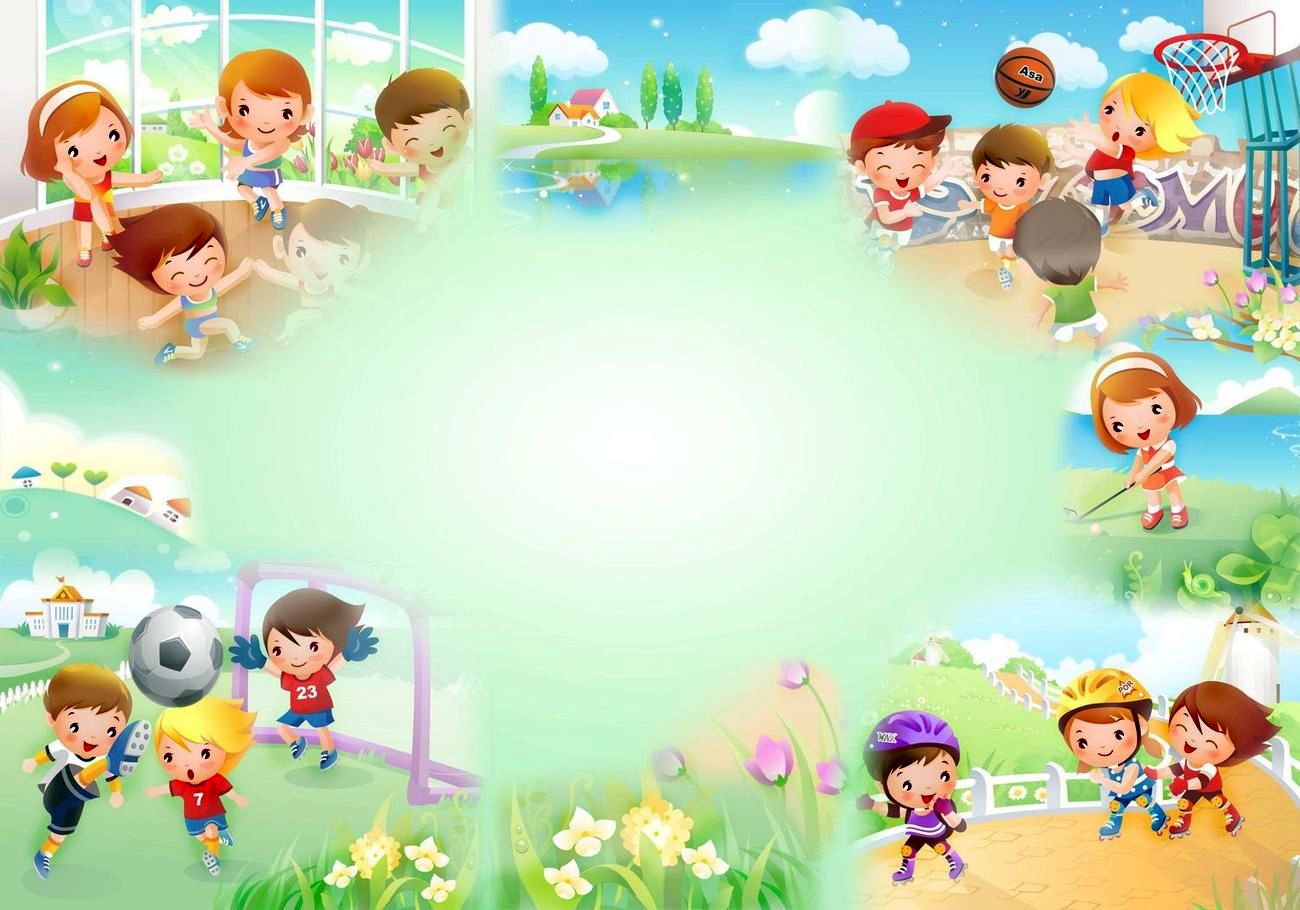 Весёлые старты на базе ФОК «Богатырь» гр. «Капитошка» и «Ромашка»
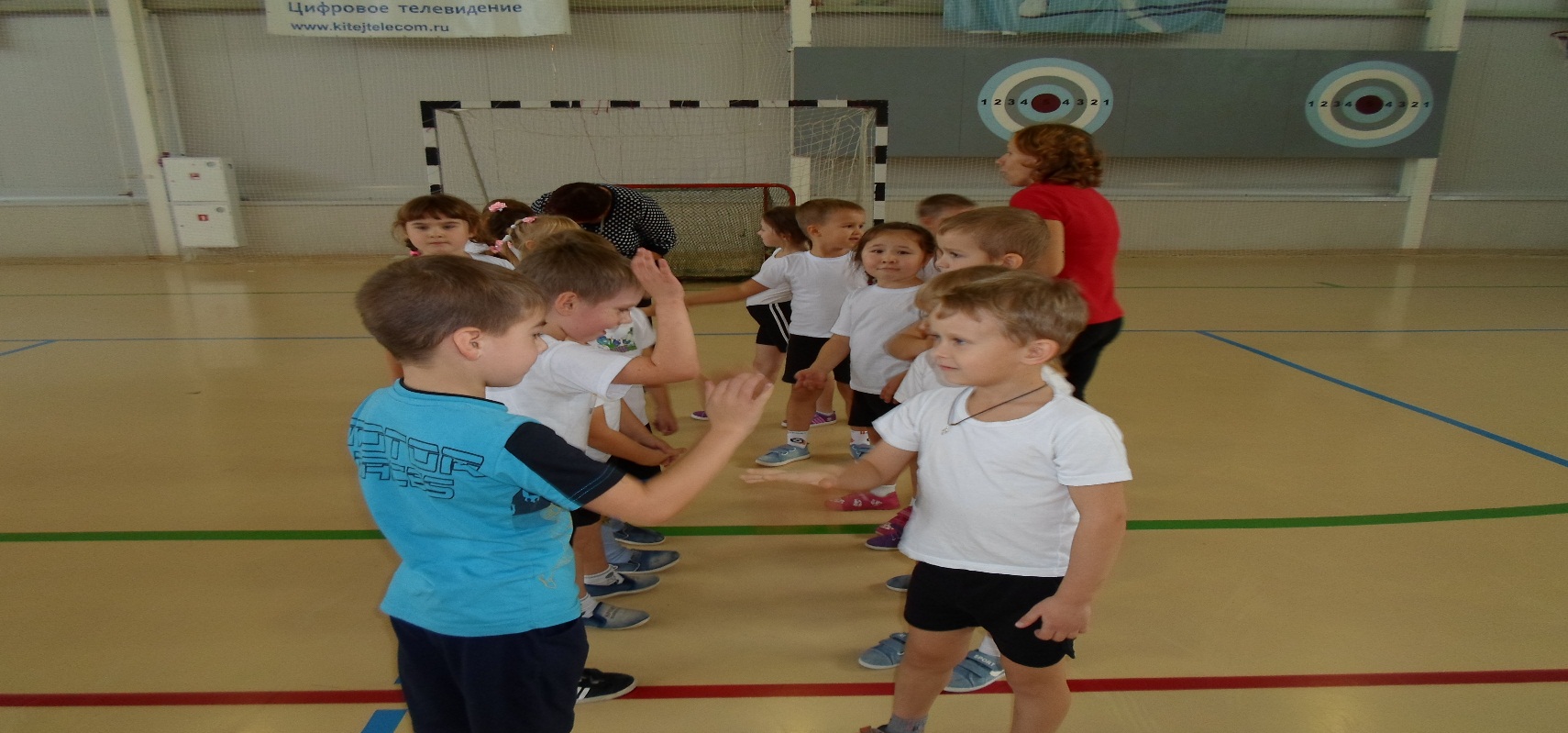 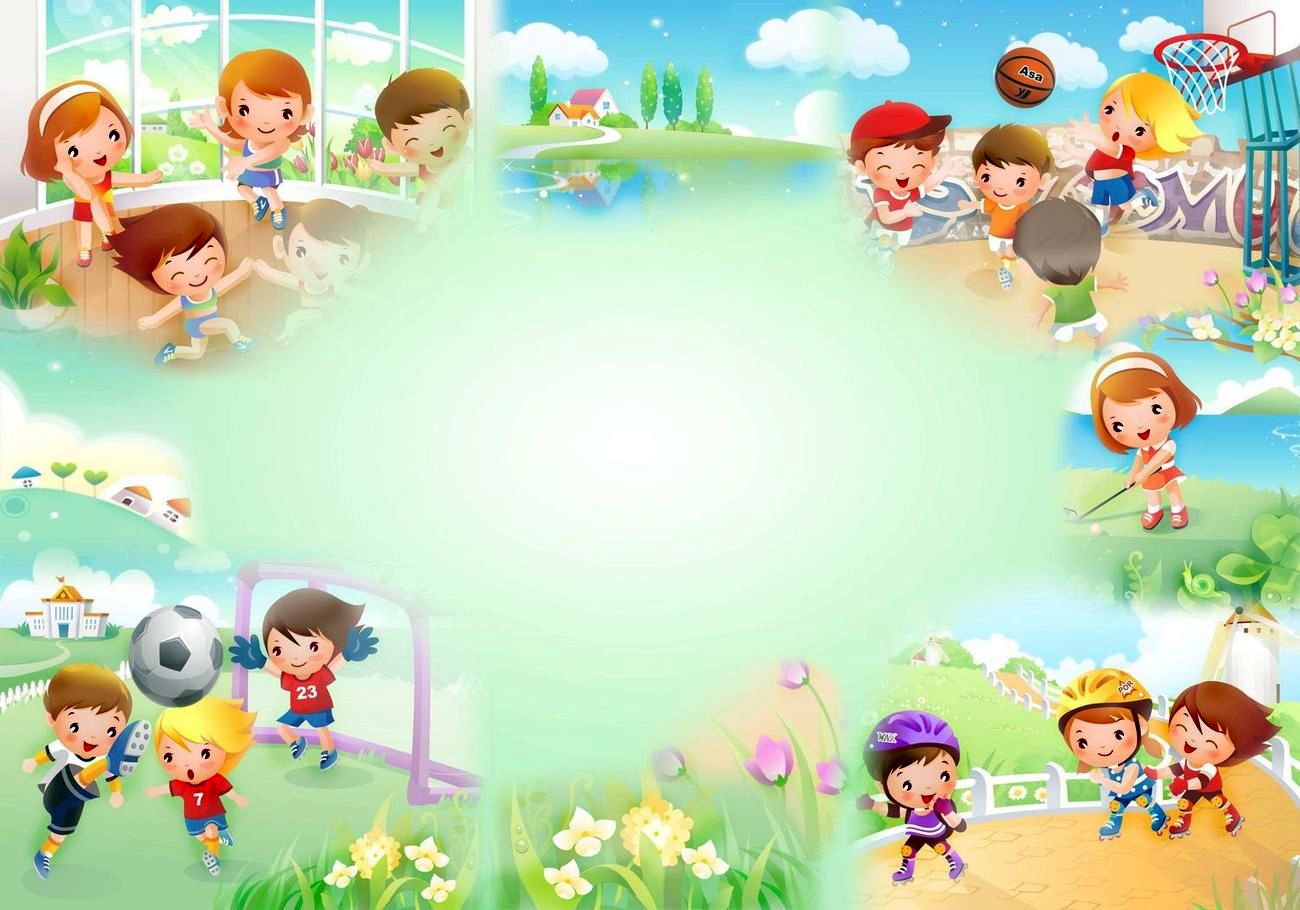 «Путешествие в Витаминию» гр. «Вишенка» и «Дюймовочка»
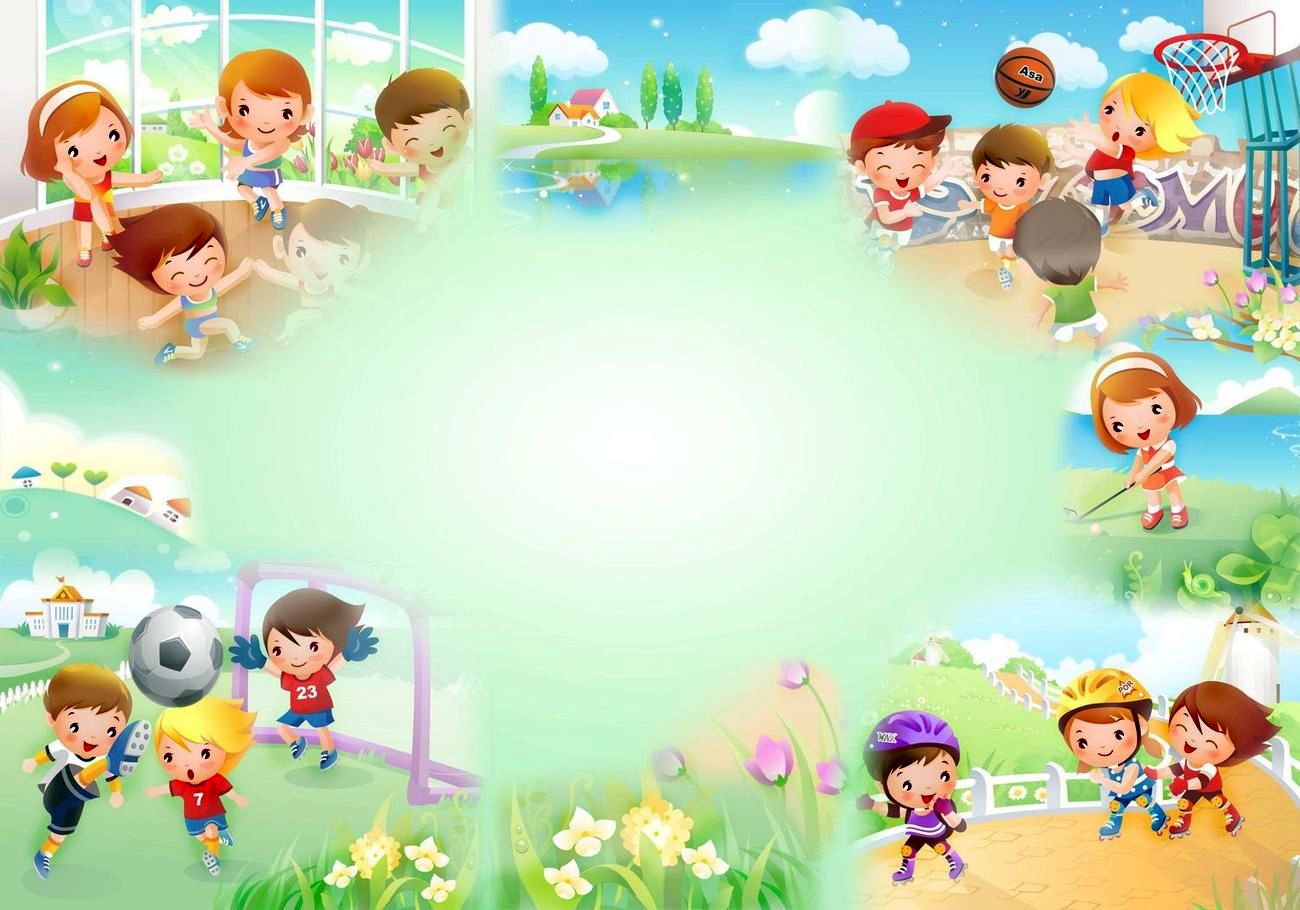 Конкурс нетрадиционного спортивного оборудования для профилактики плоскостопия и нарушения осанки
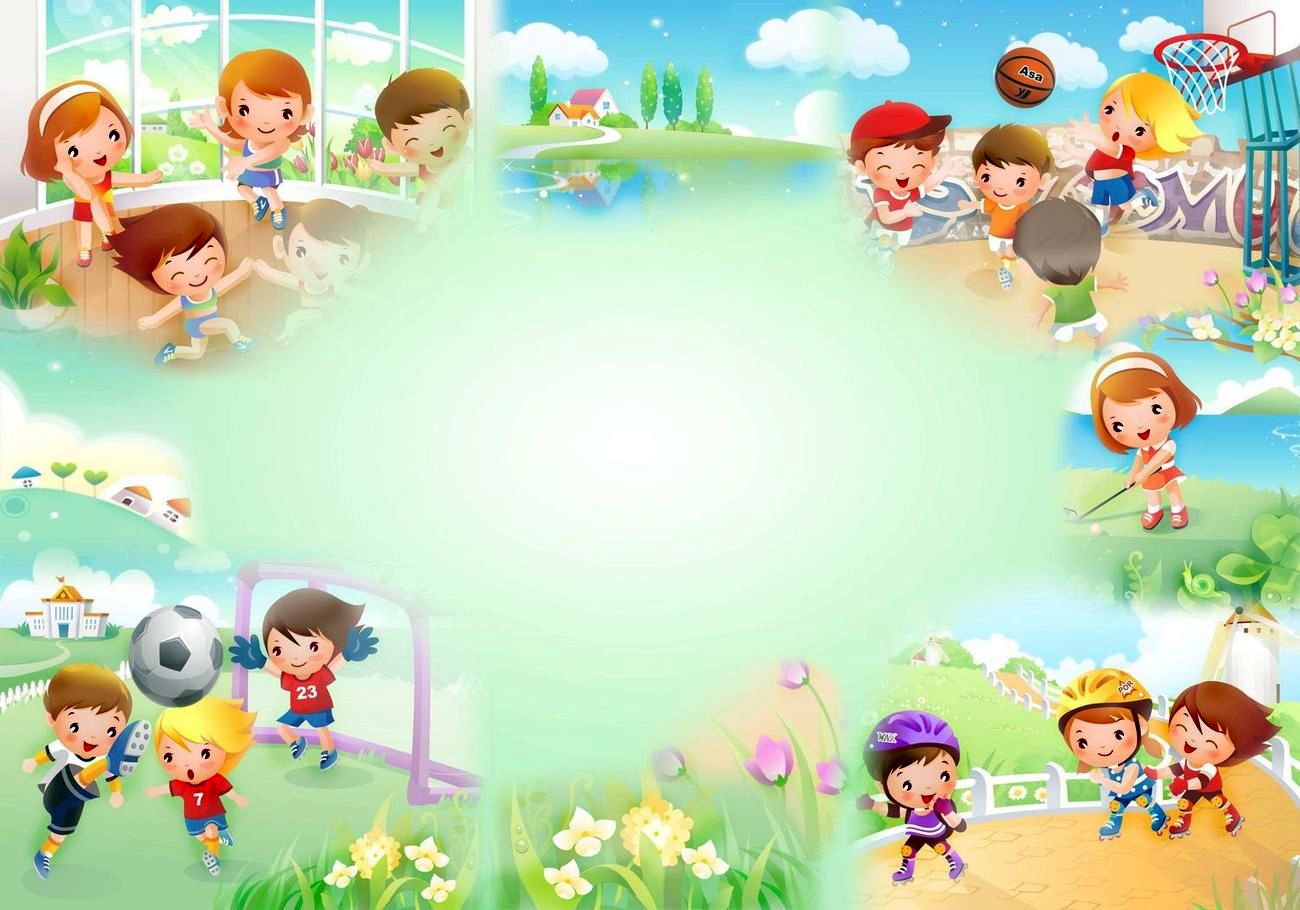 гр. «Вишенка» воспитатель Смирнова Л.С.
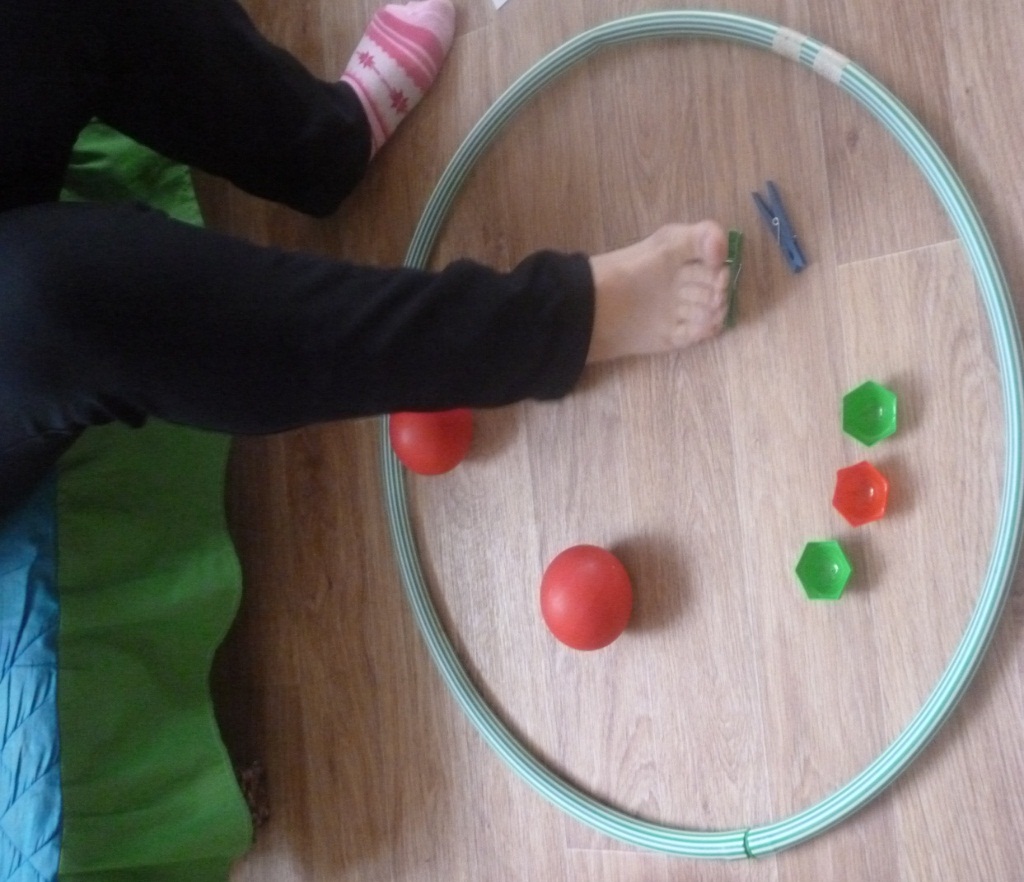 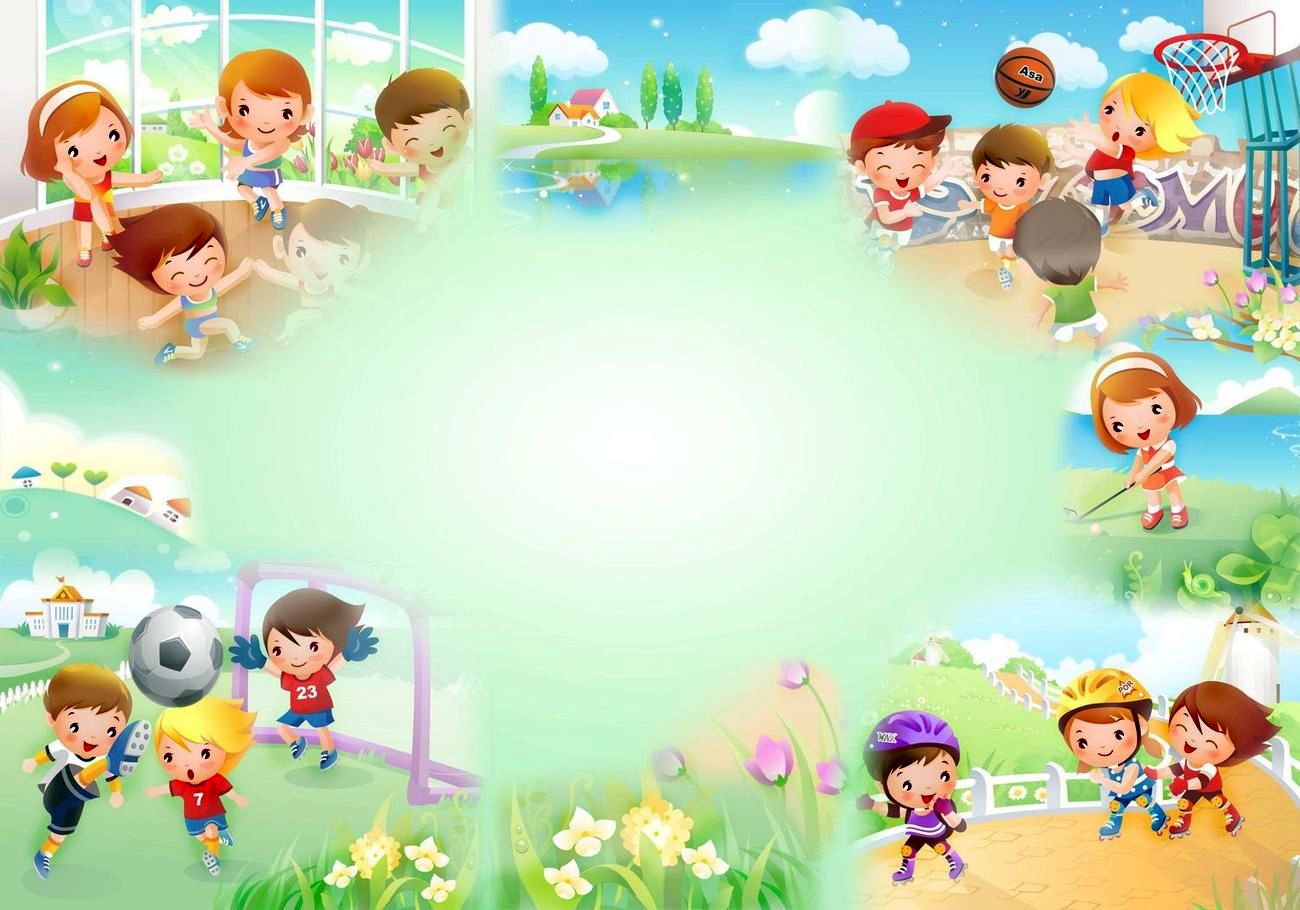 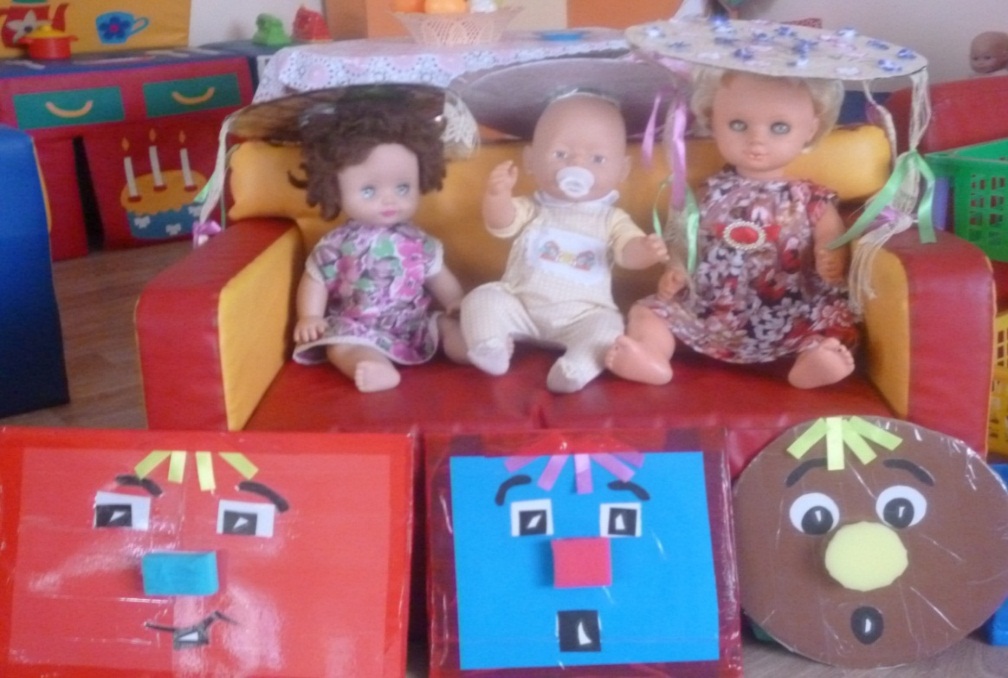 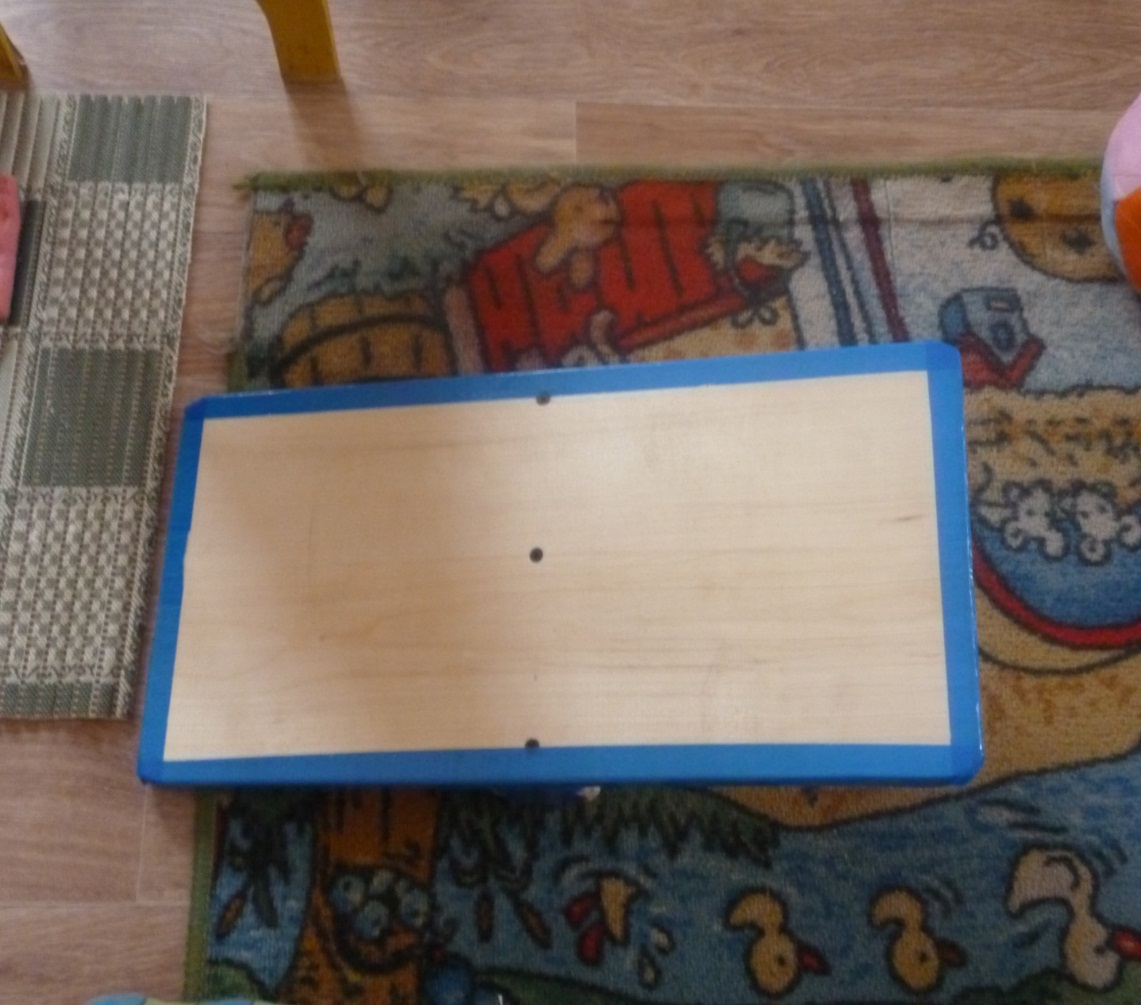 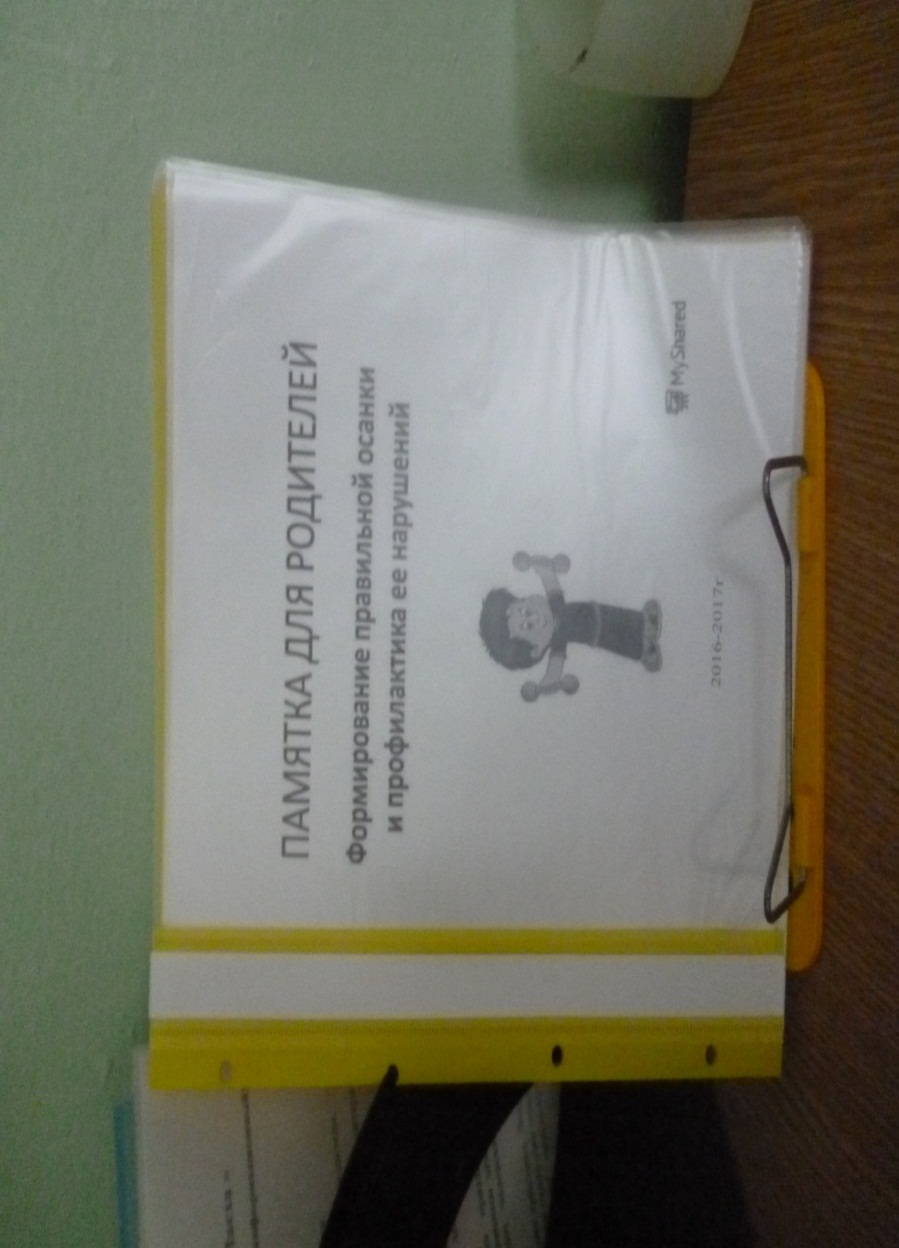 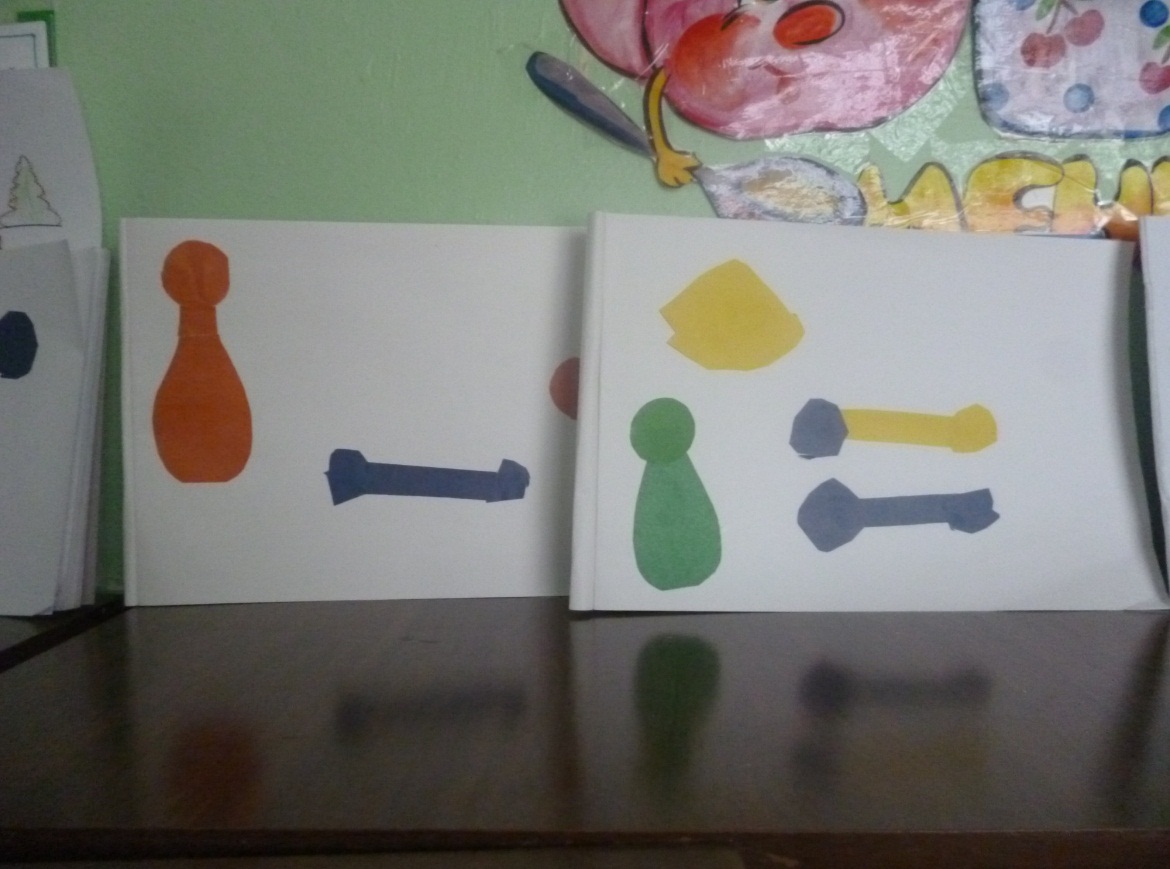 гр. «Кораблик» воспитатели Махрова И.С., Зубарева О.М.
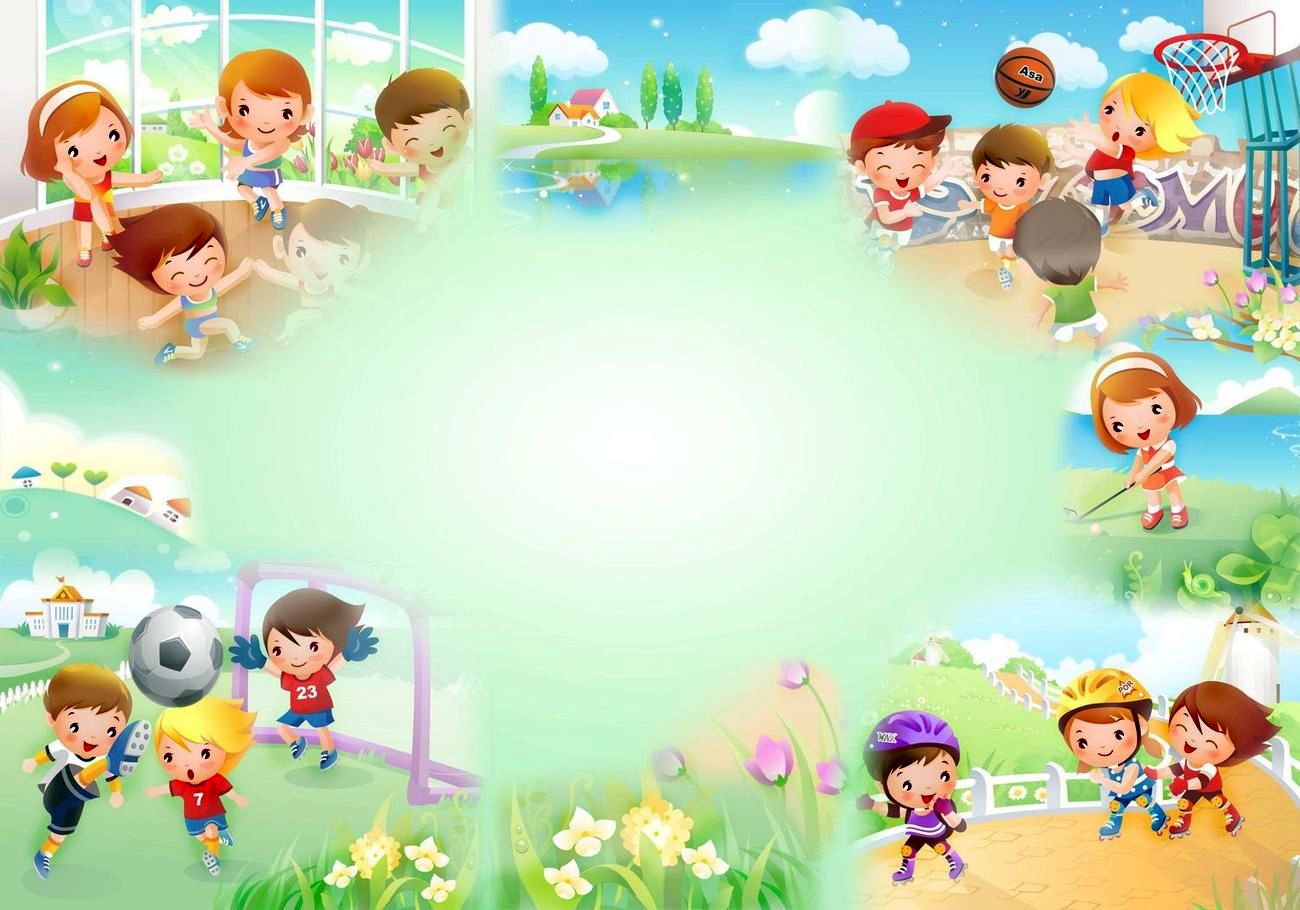 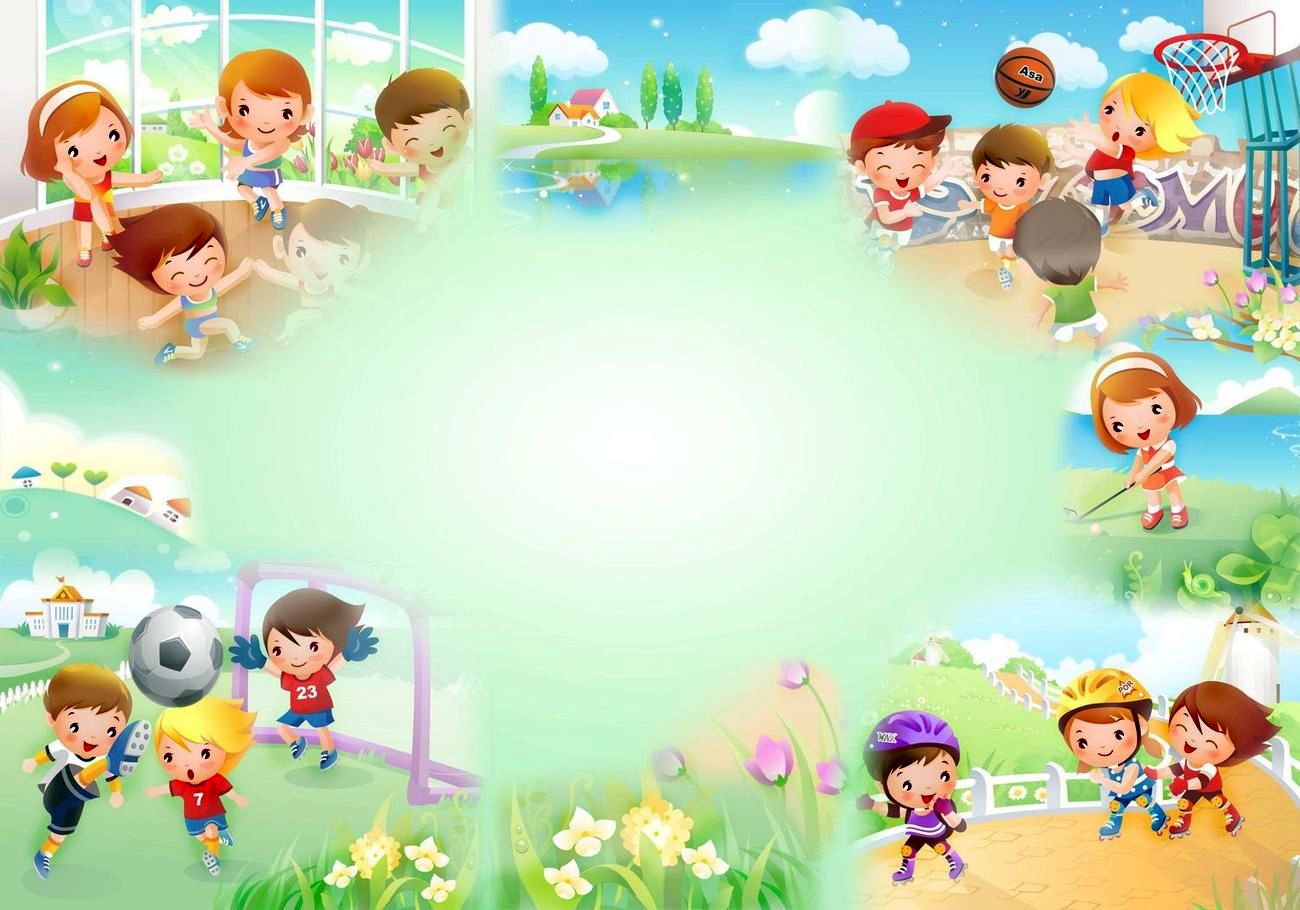 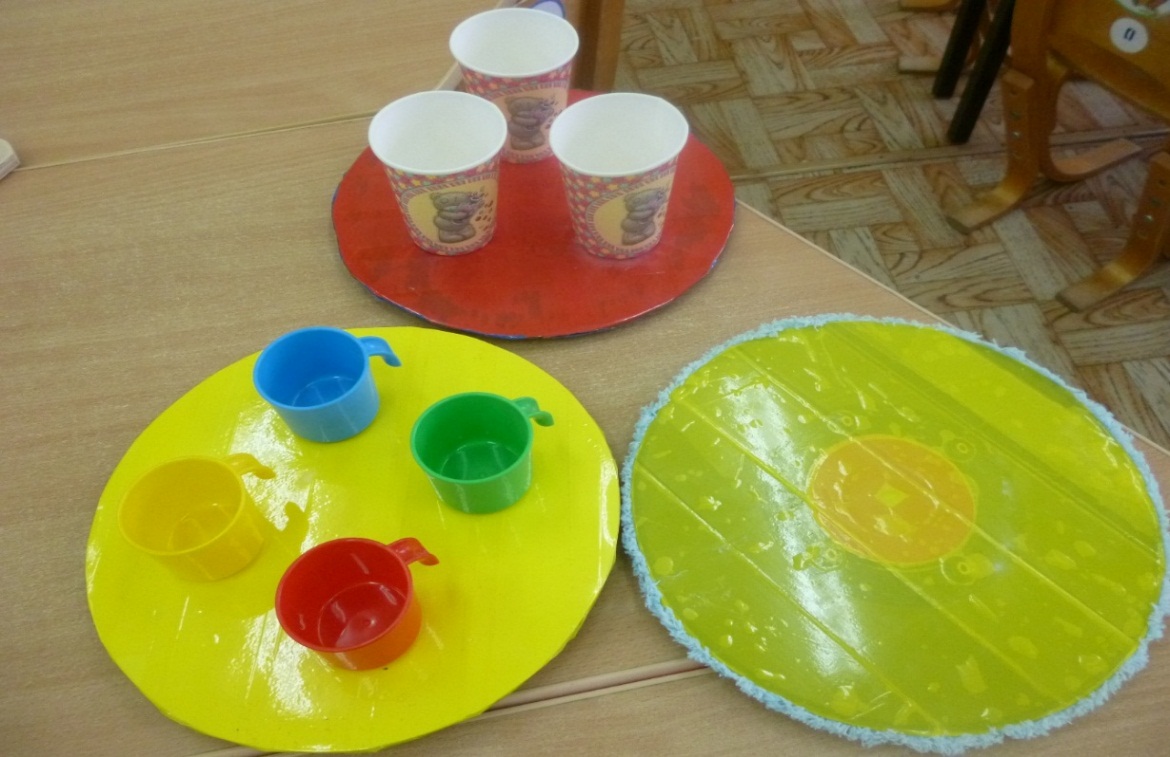 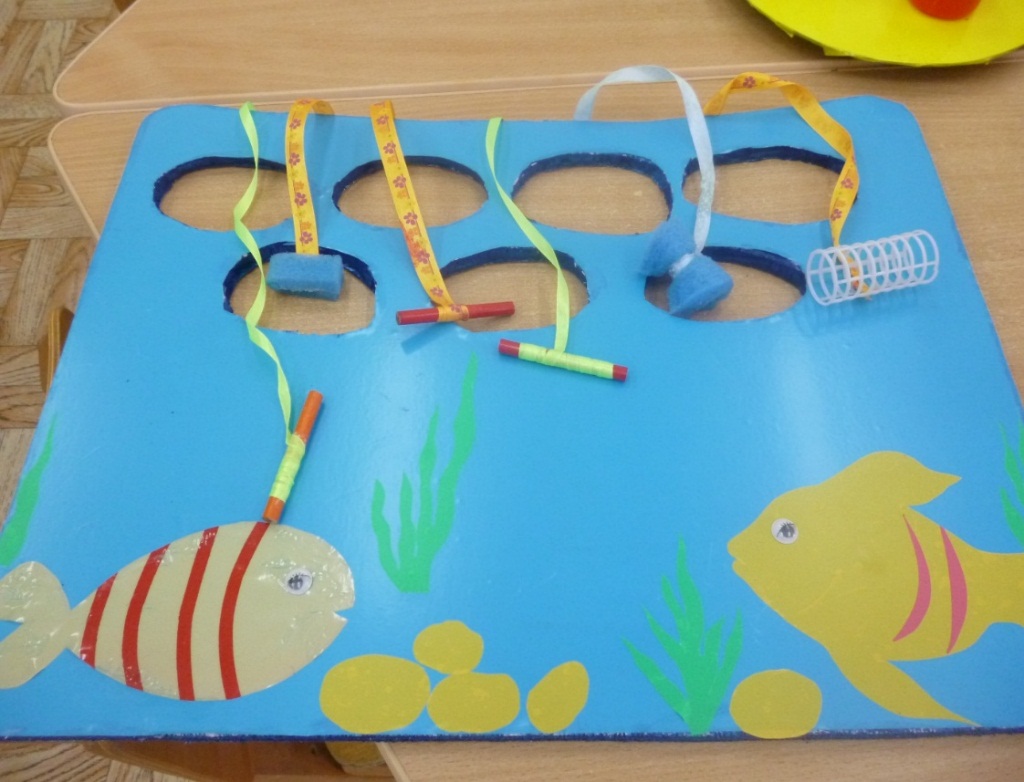 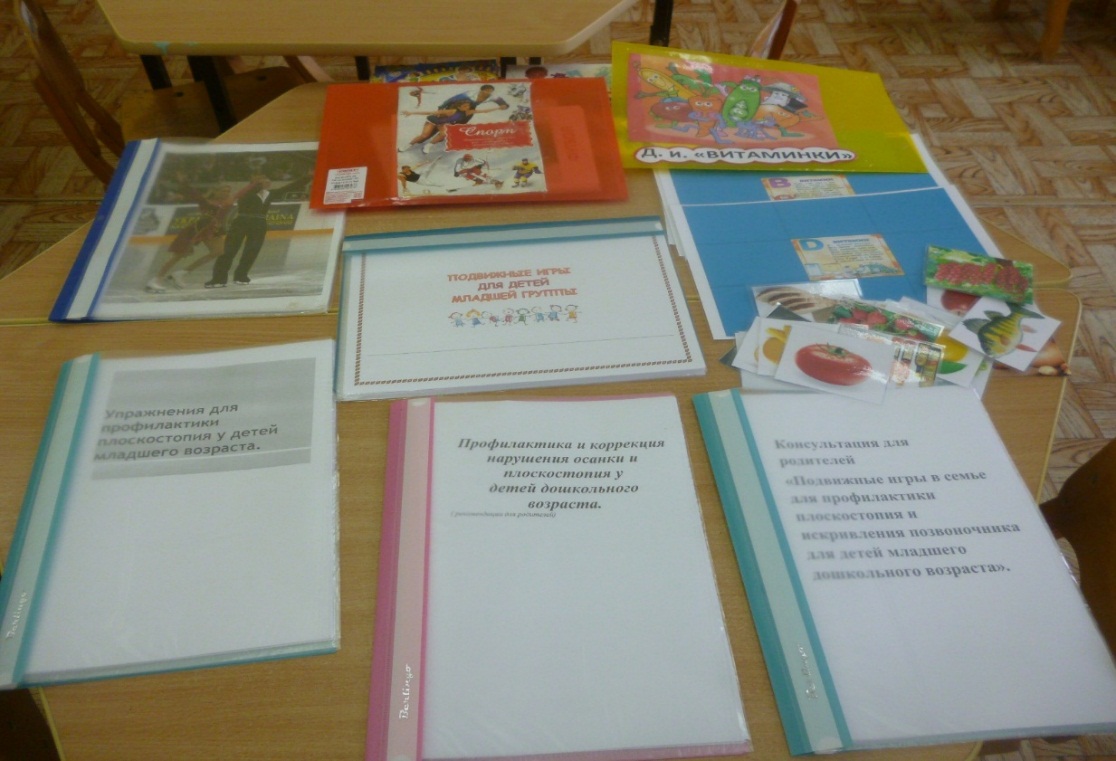 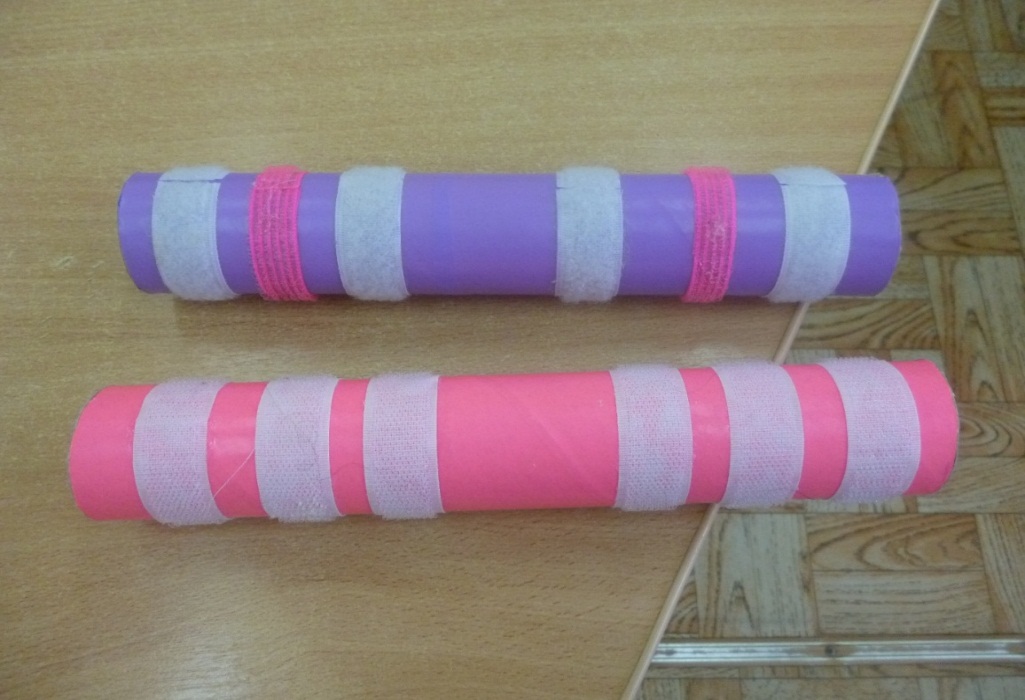 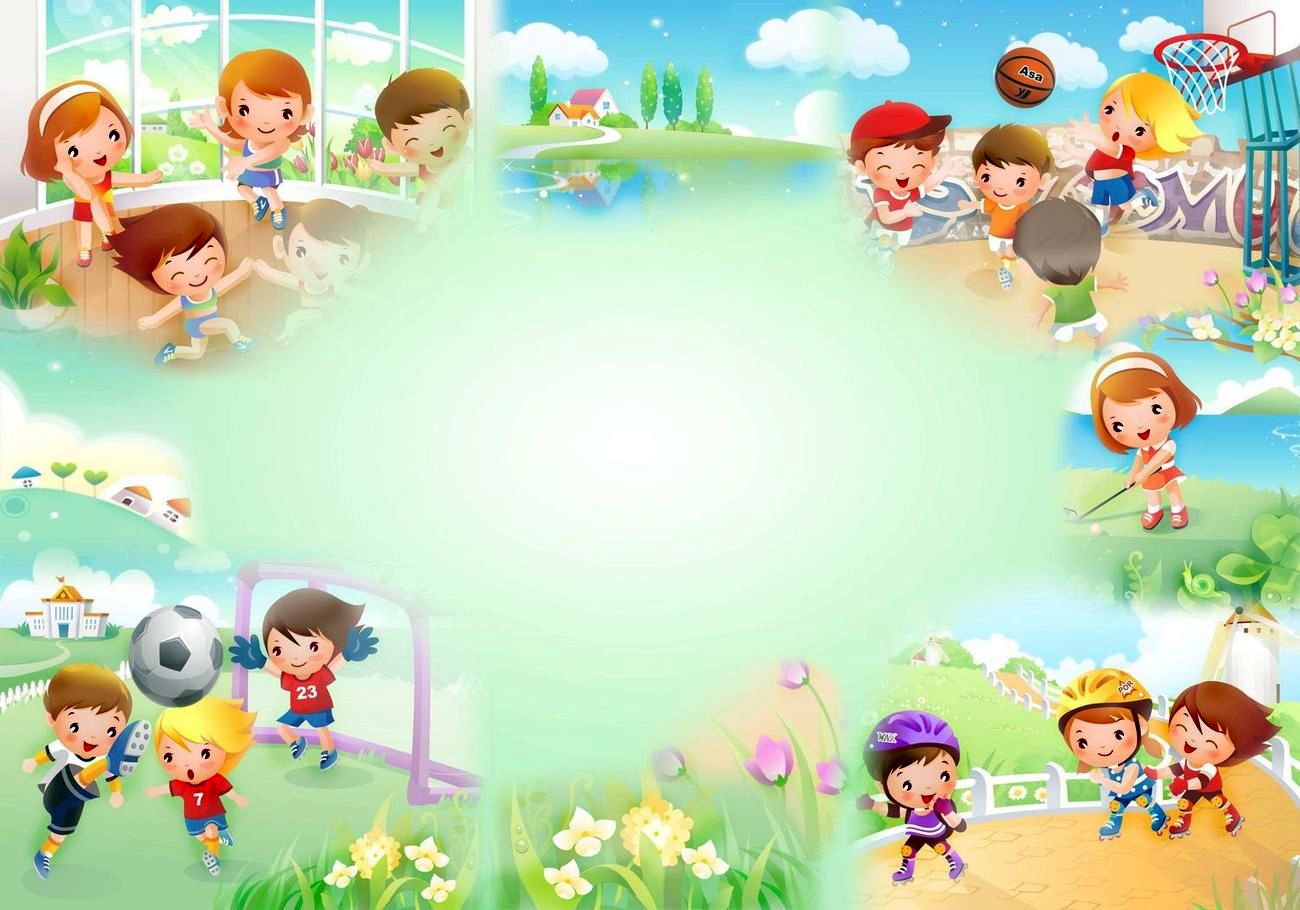 гр. «Пчелка» воспитатели Михайлова Т.В., Горева Е.В.
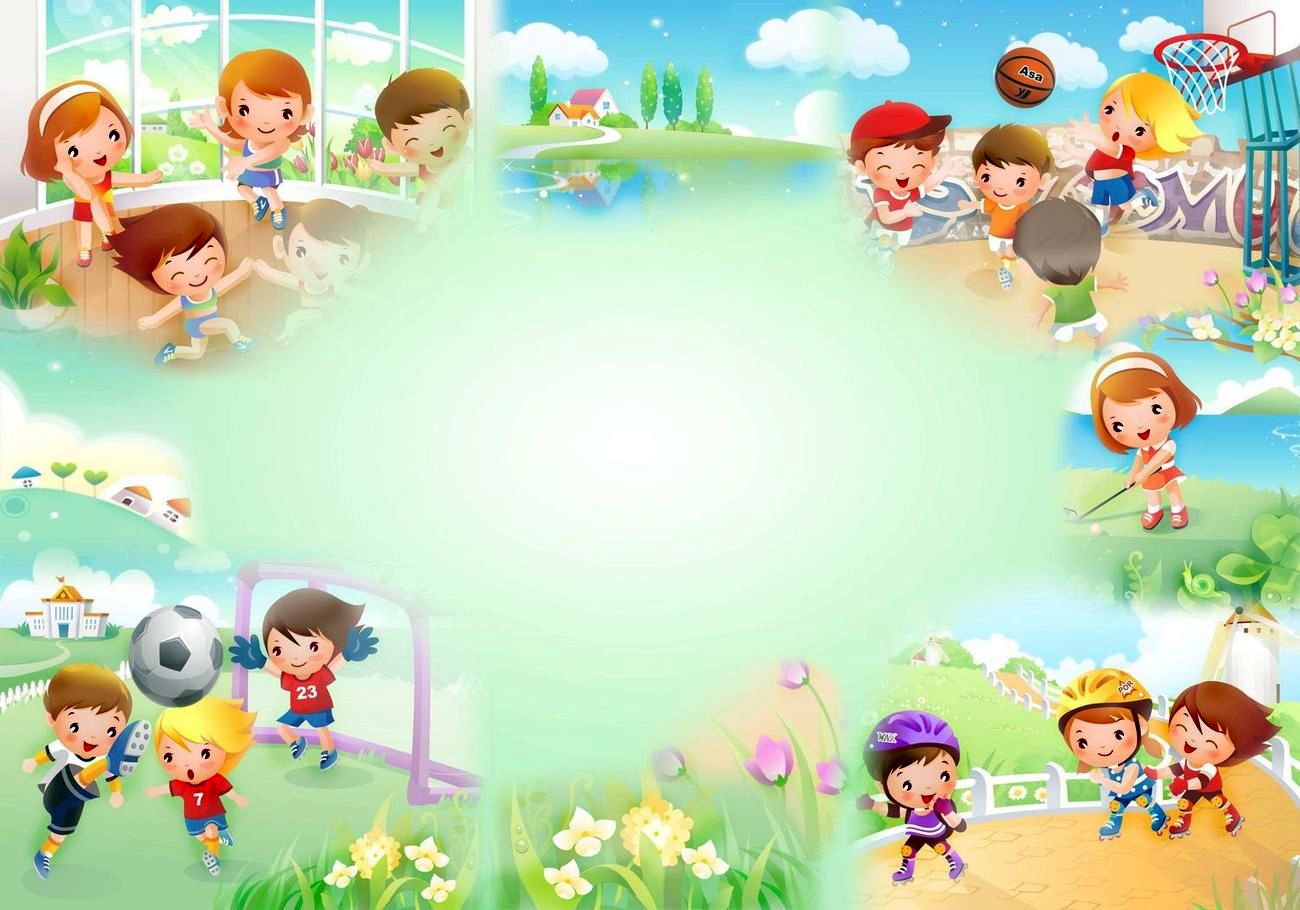 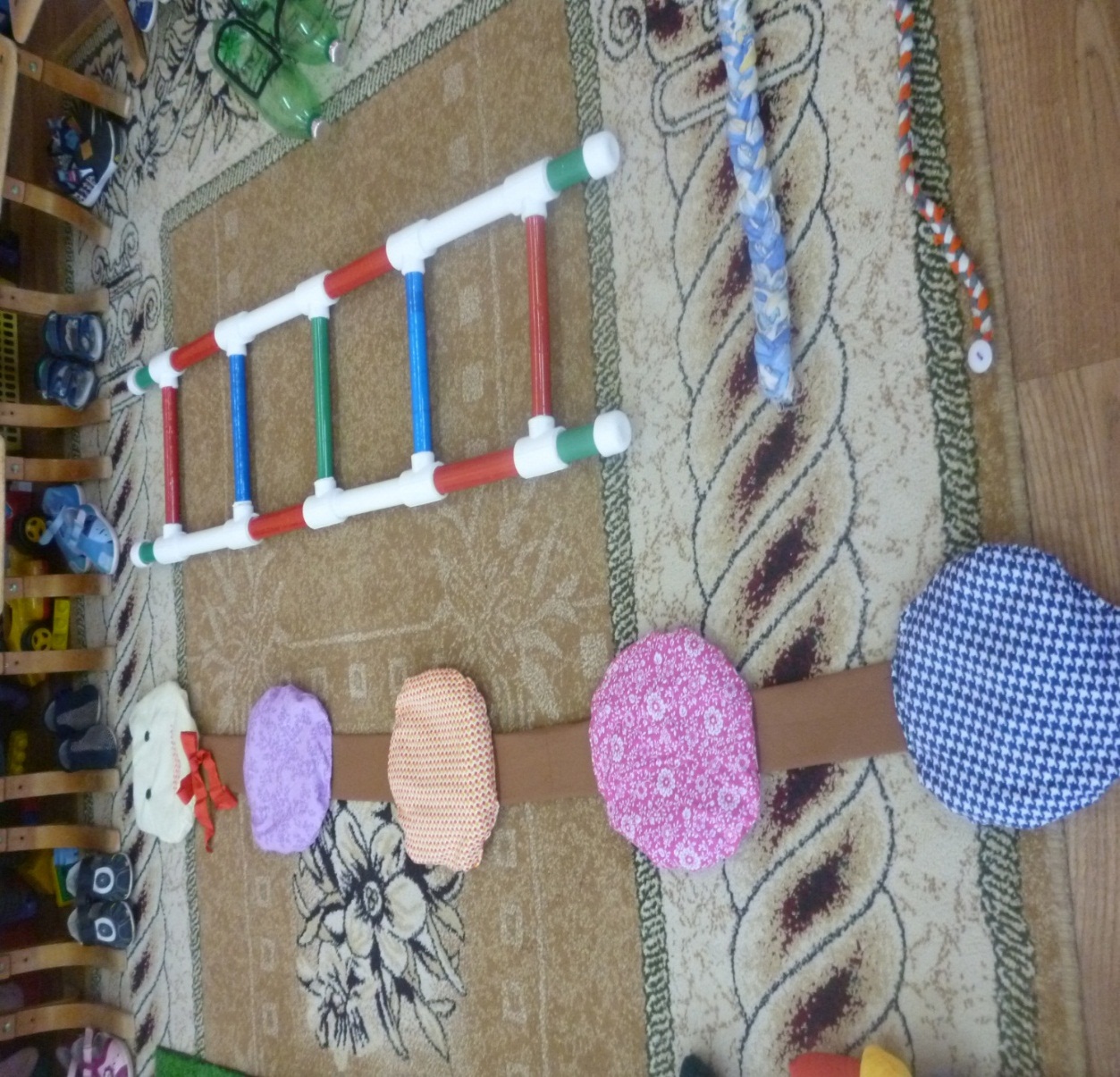 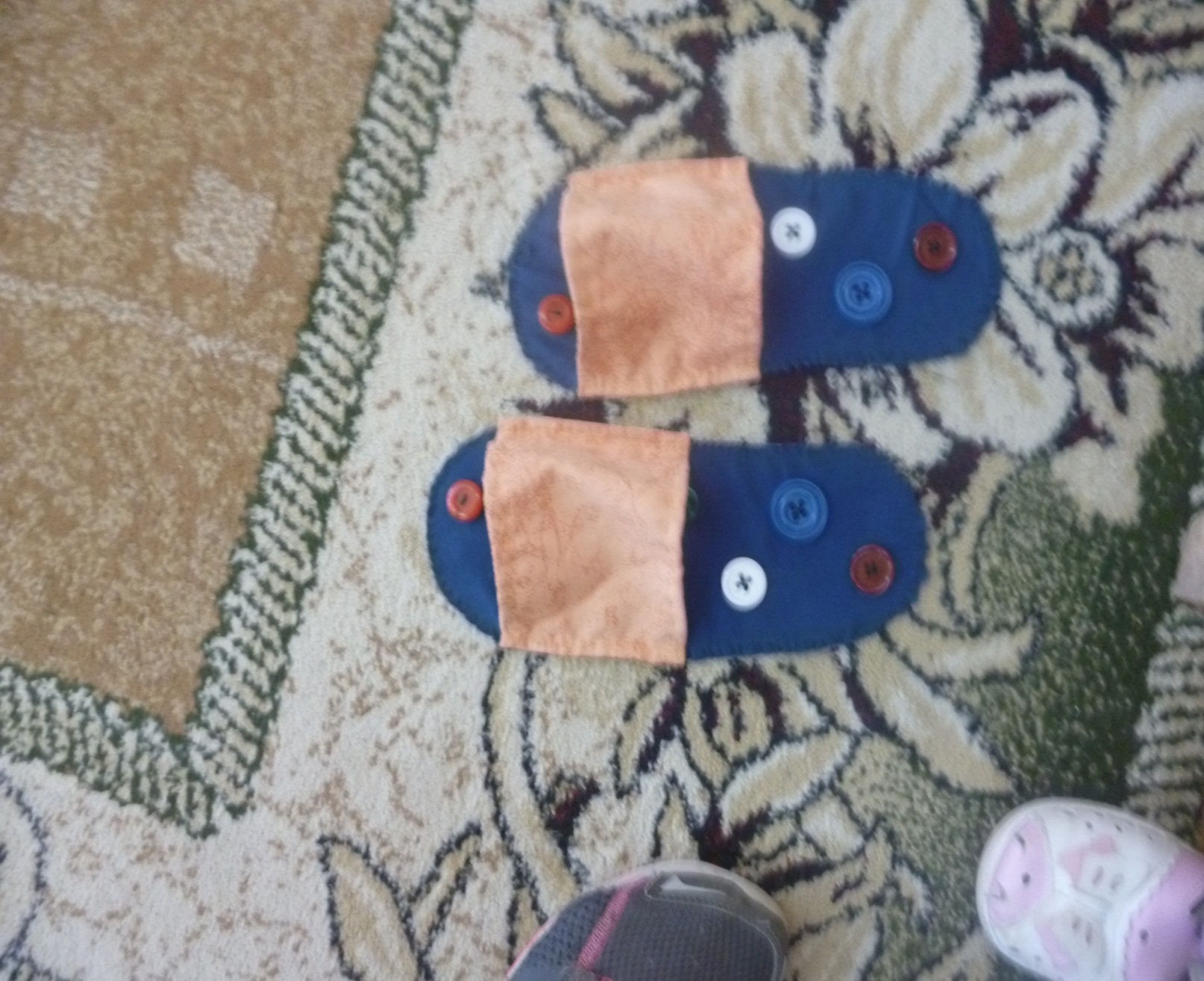 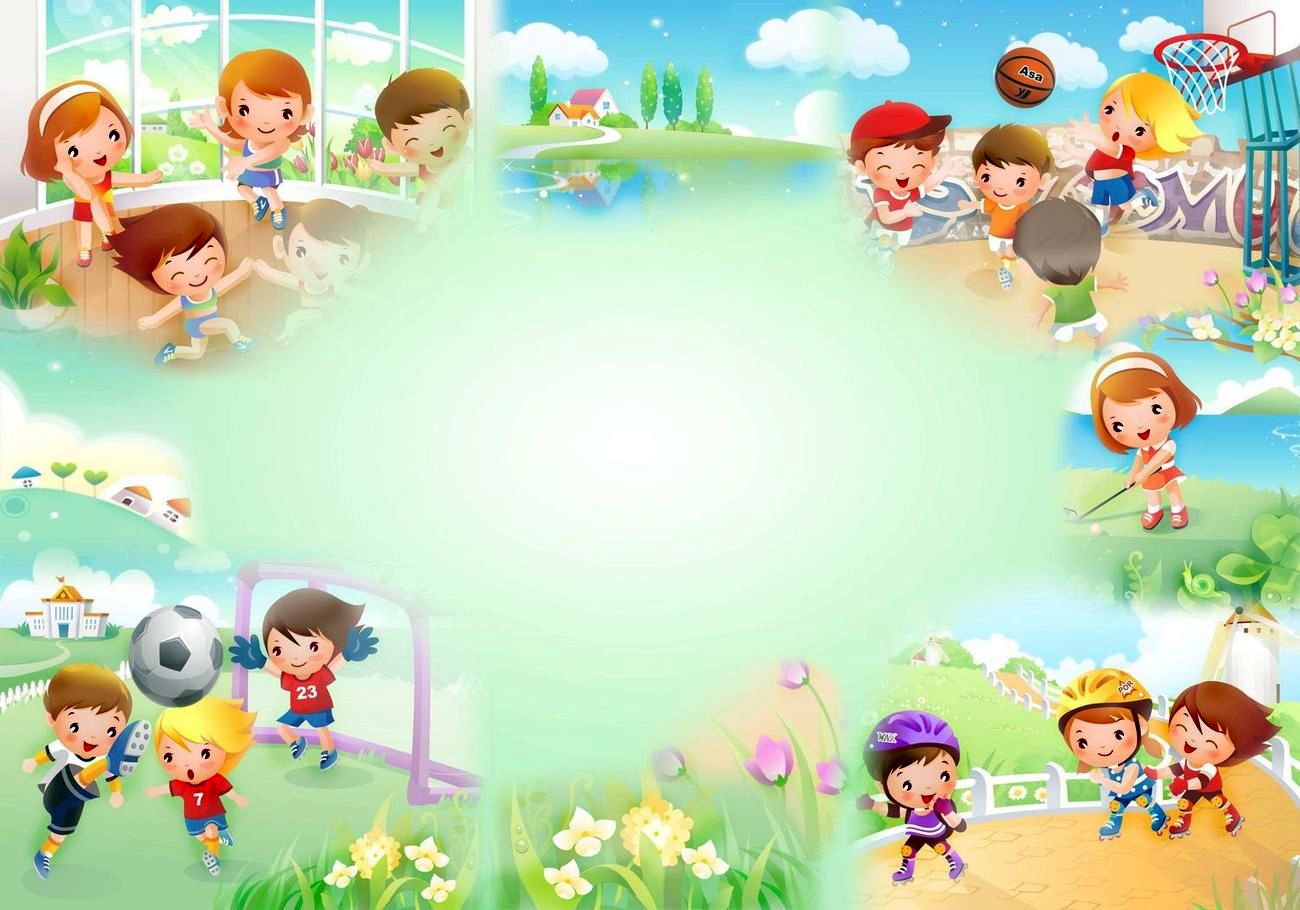 гр. «Капитошка» воспитатель Ильина Т.С.
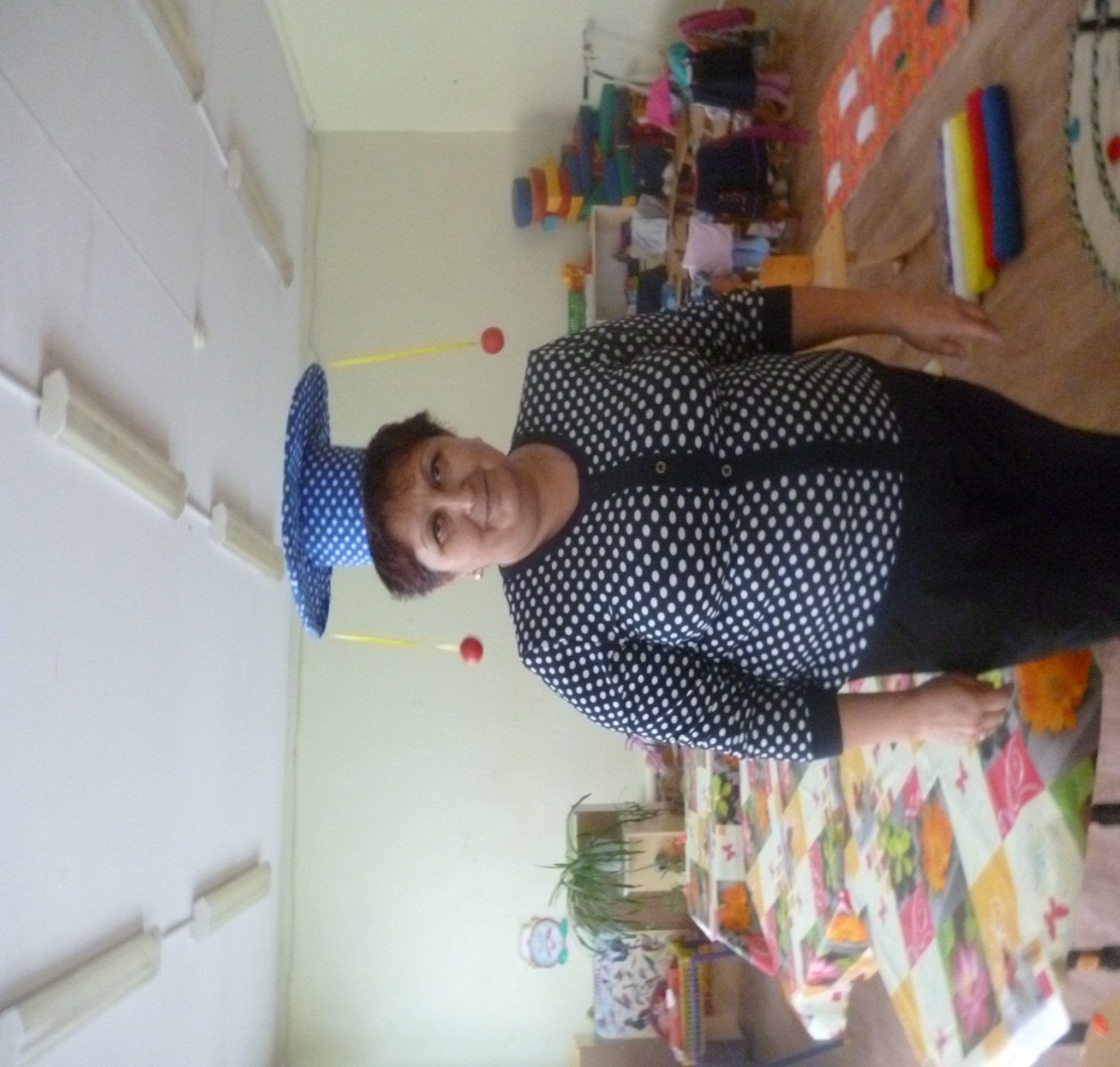 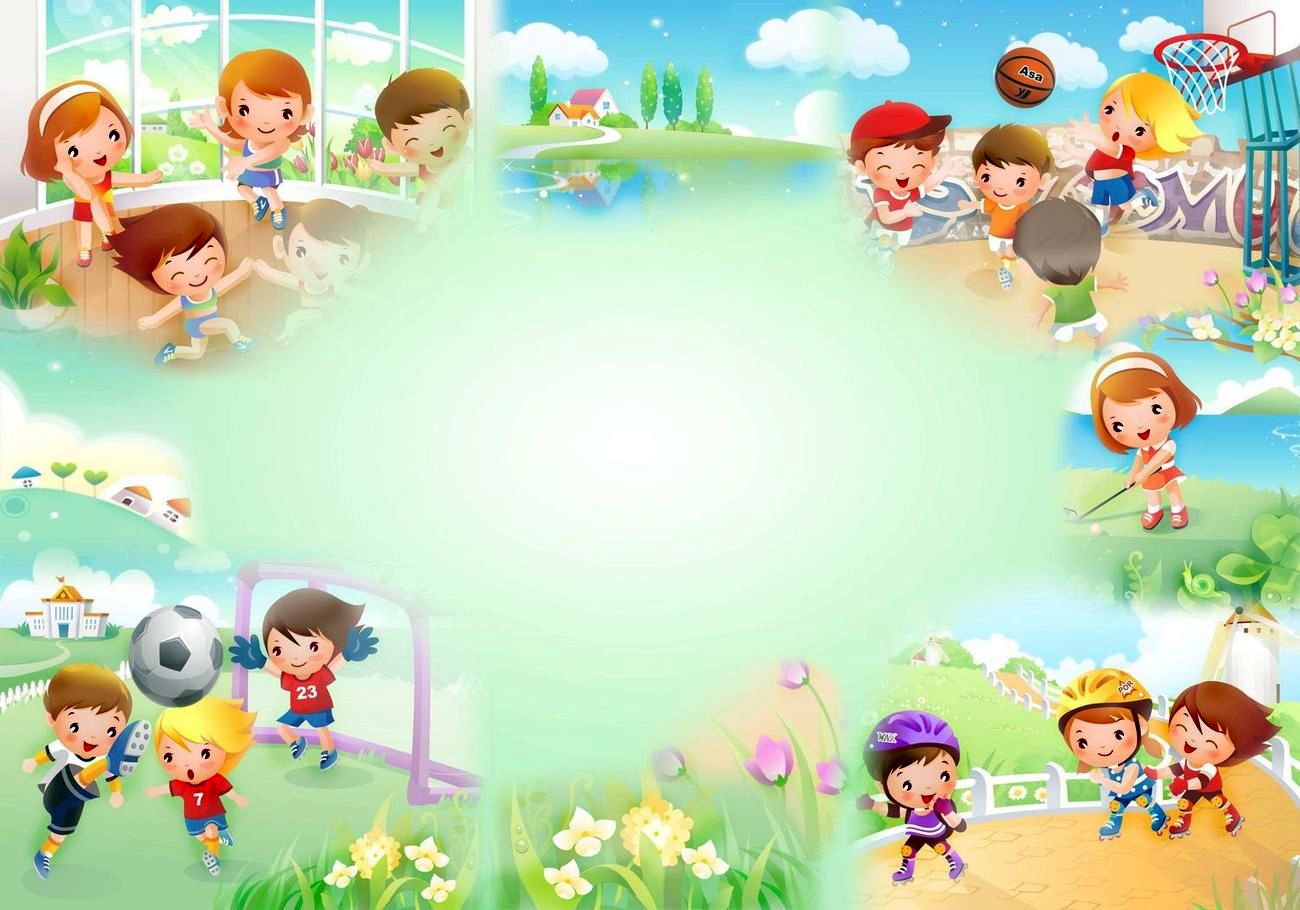 гр. «Дюймовочка» воспитатель Волкова Т.А.
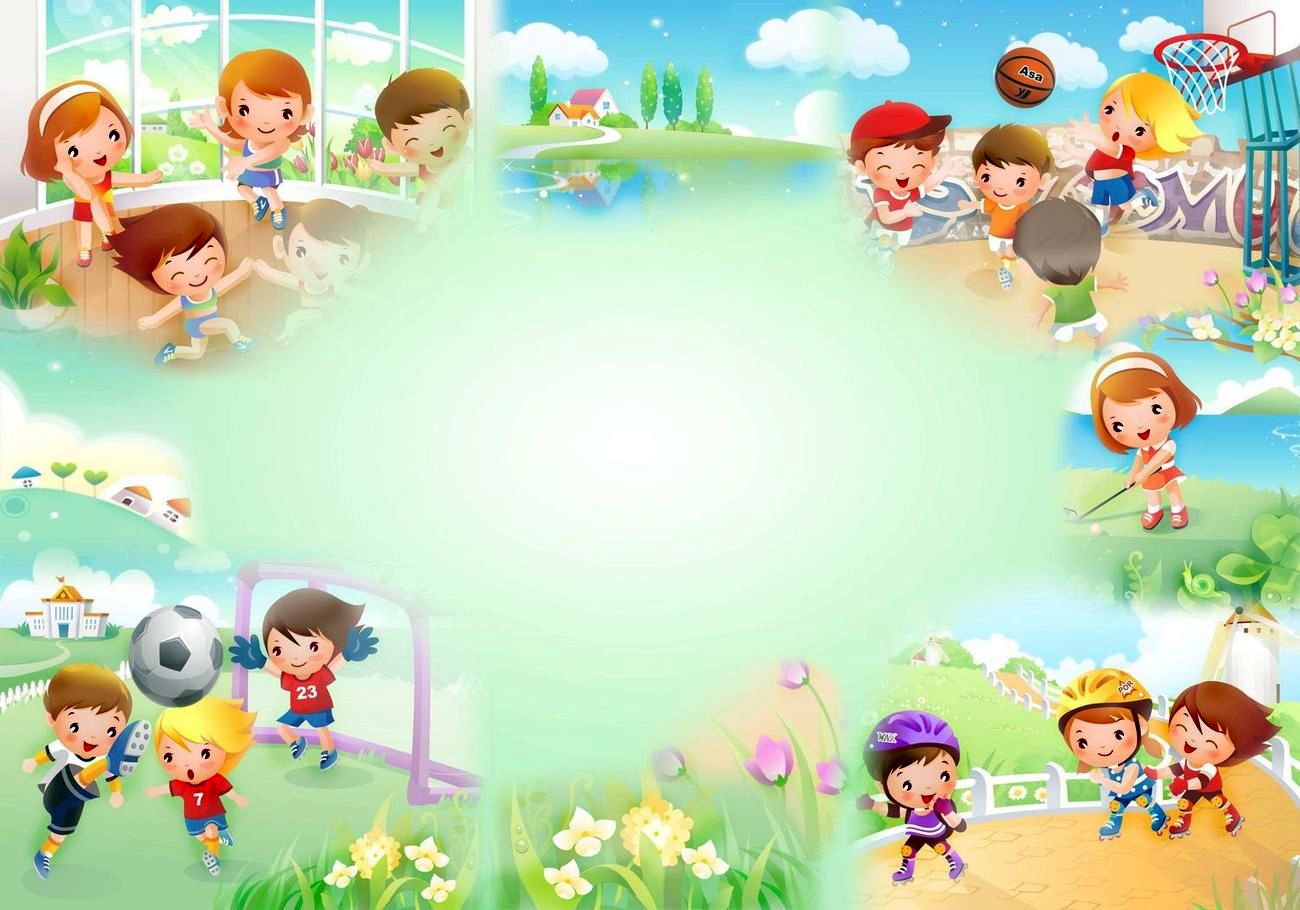 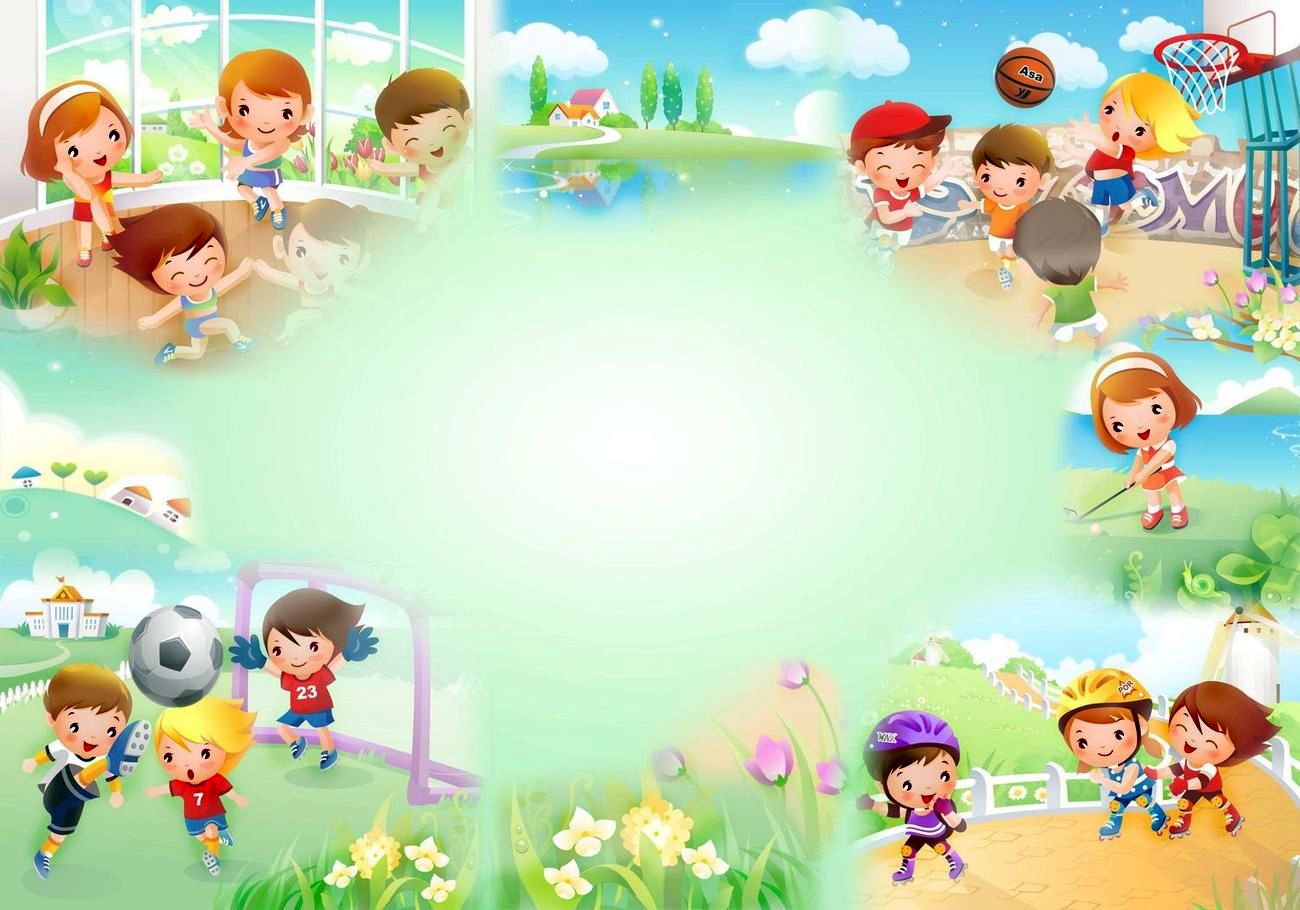 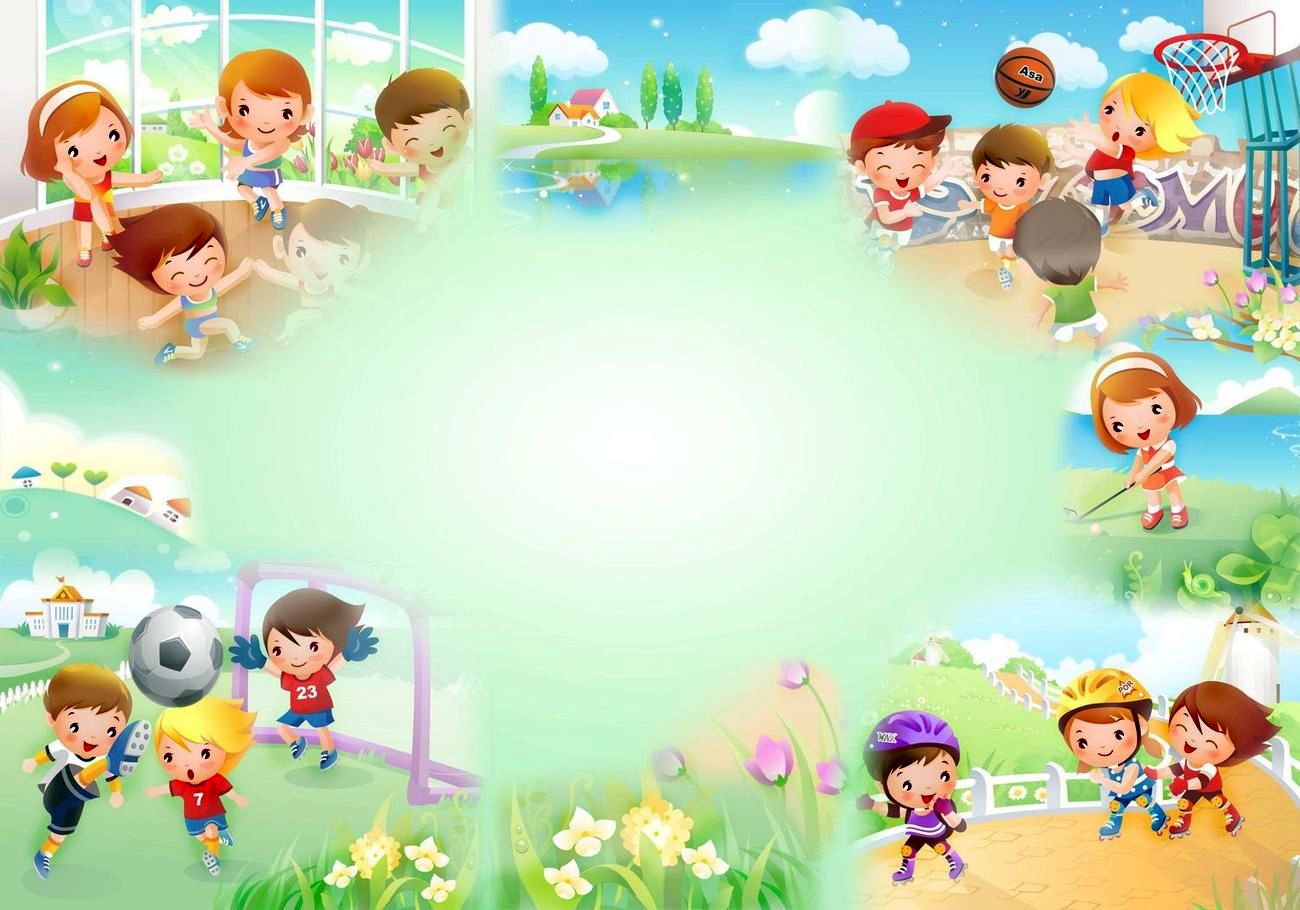 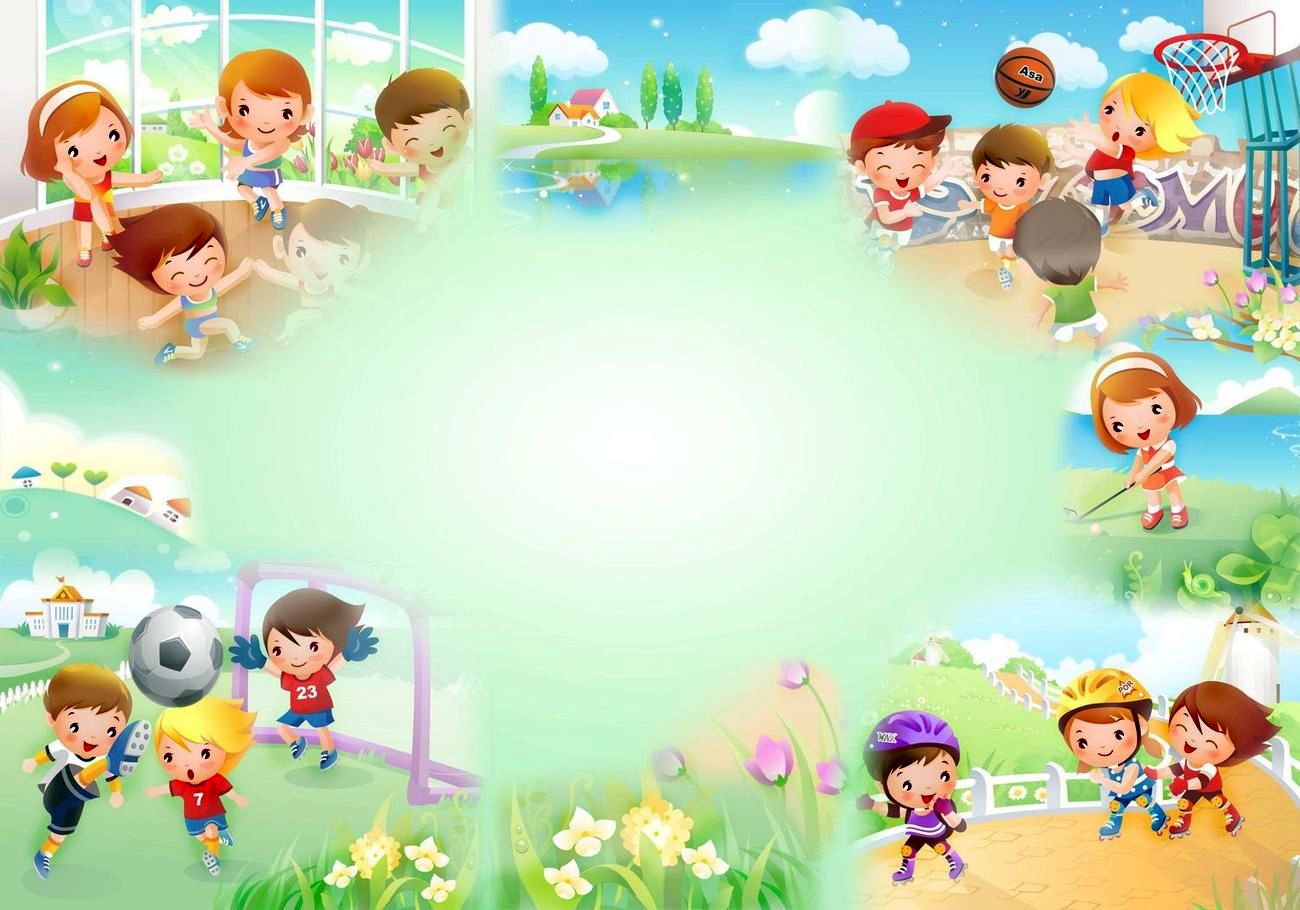 Гр. «Цветик-семицветик» воспитатель Куваева Н.Б.
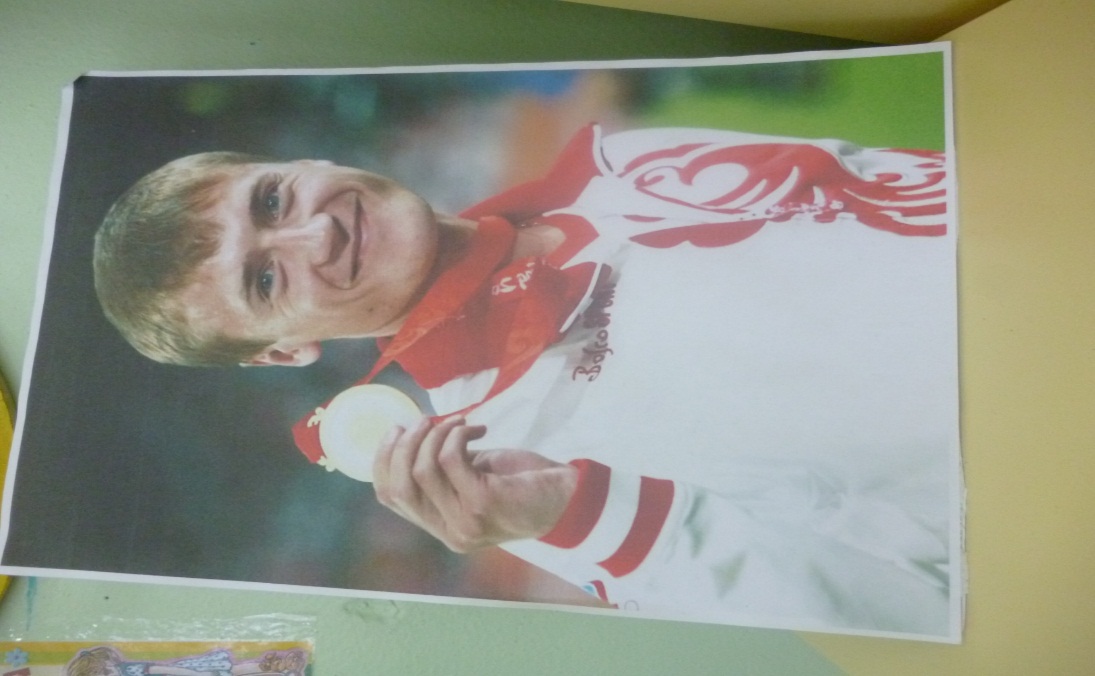 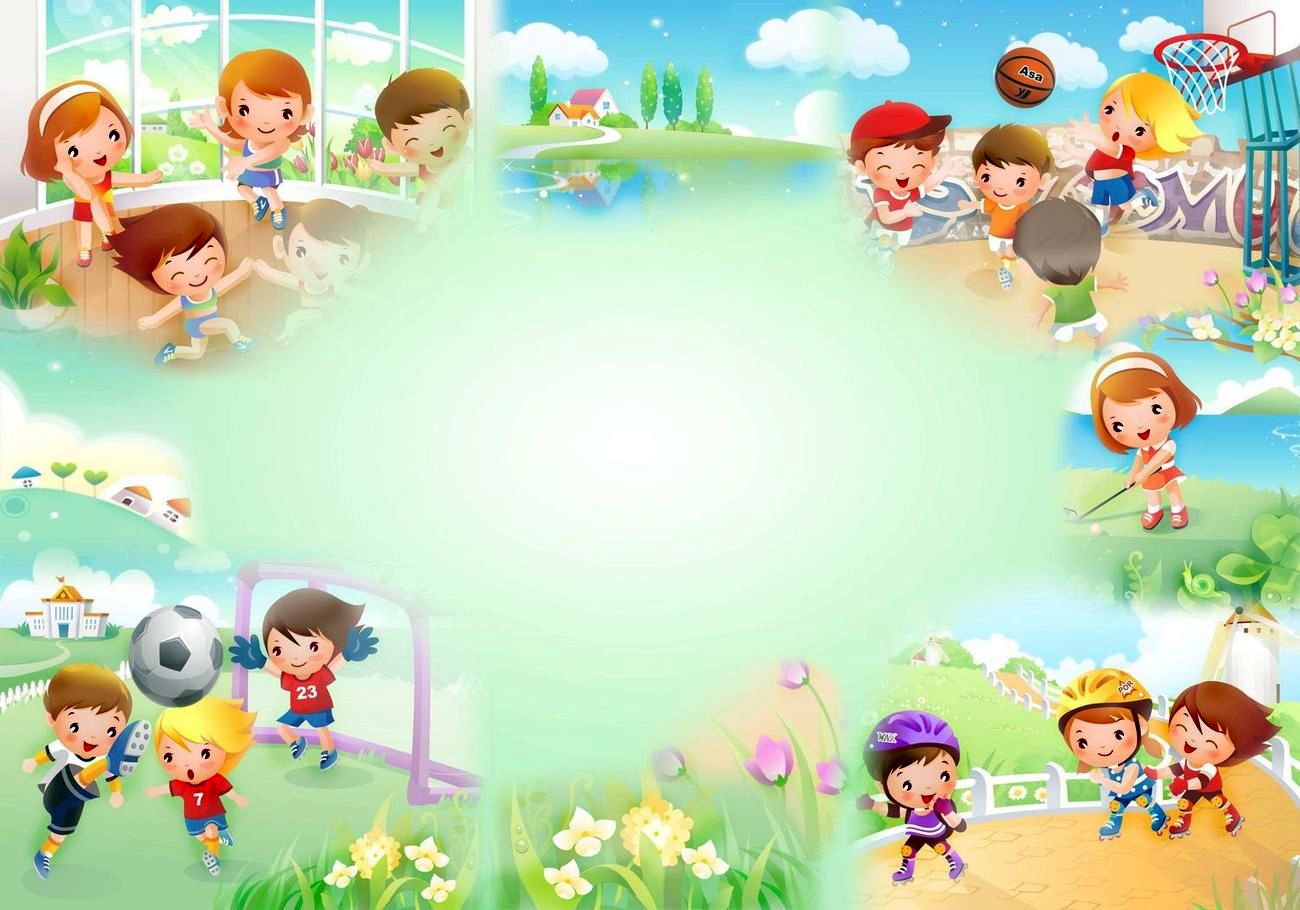 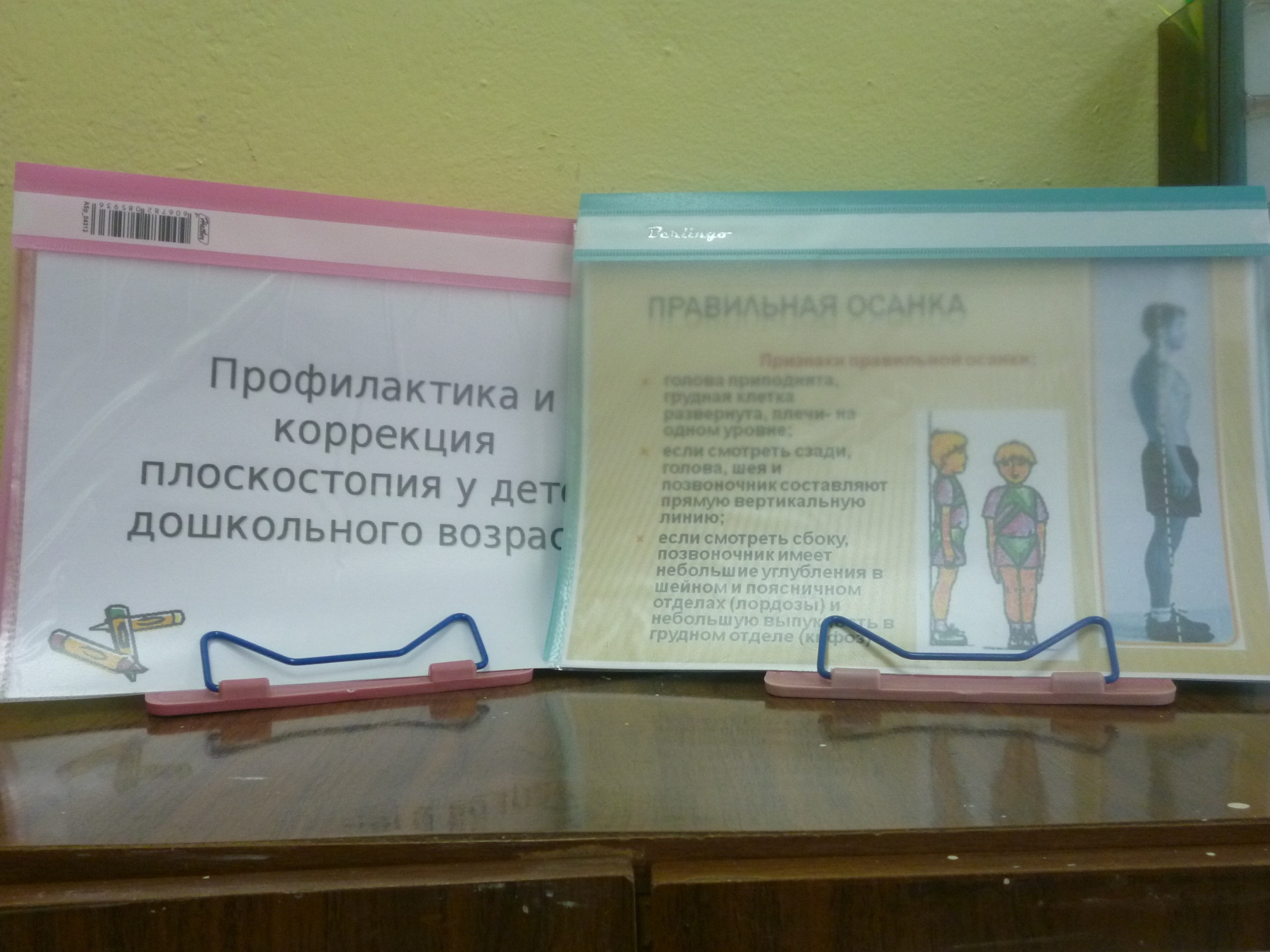 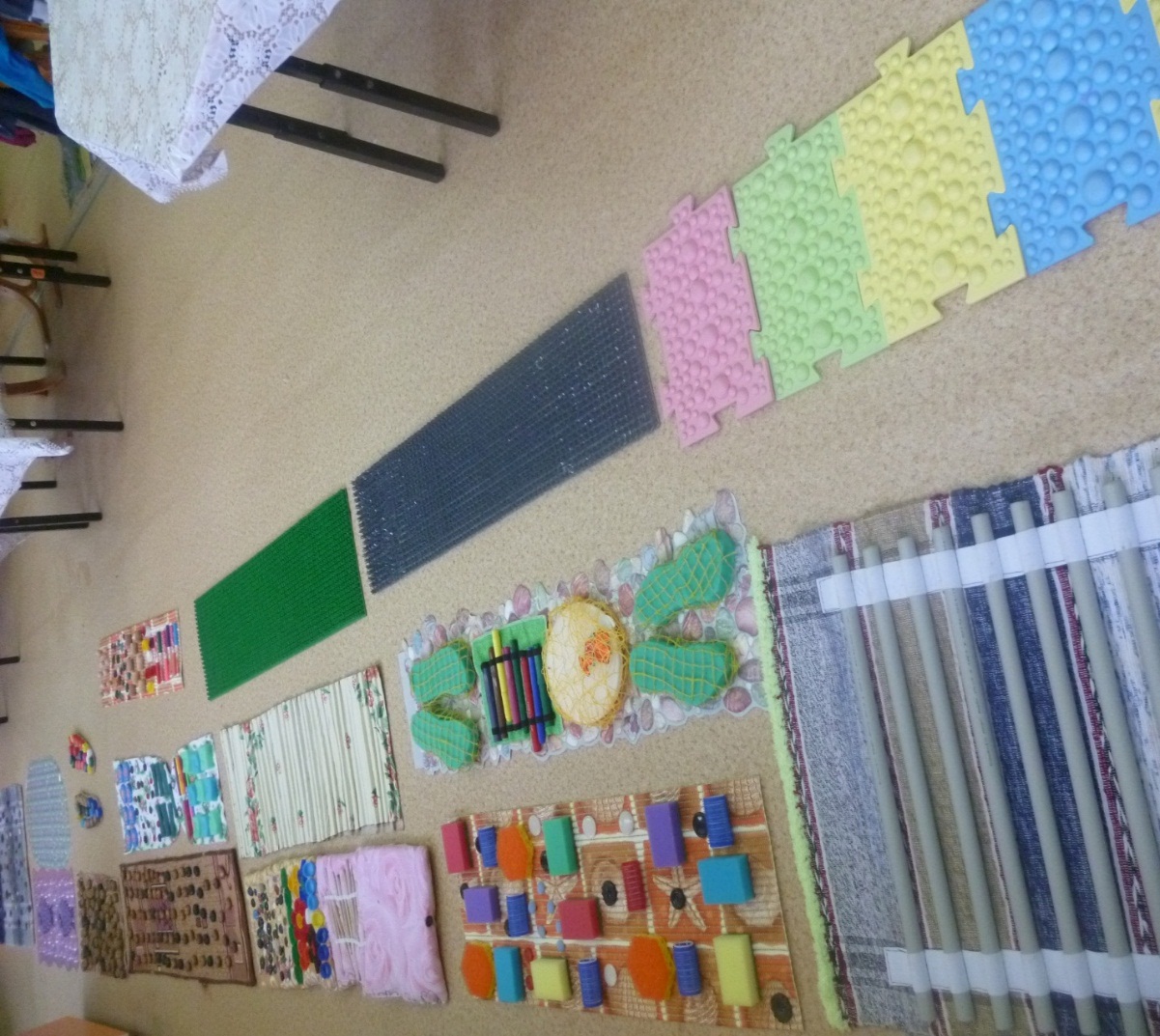 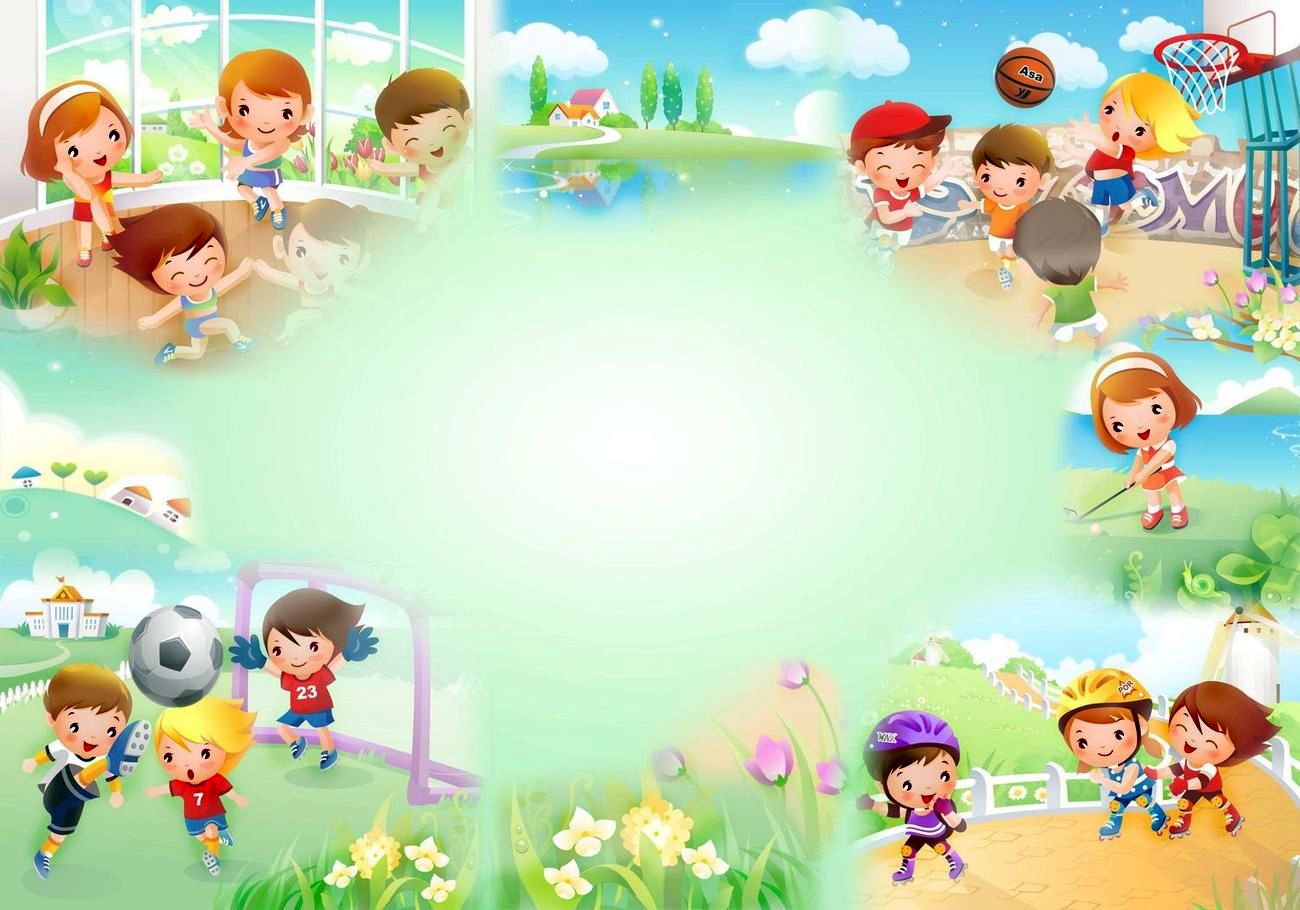 Выставка рисунков
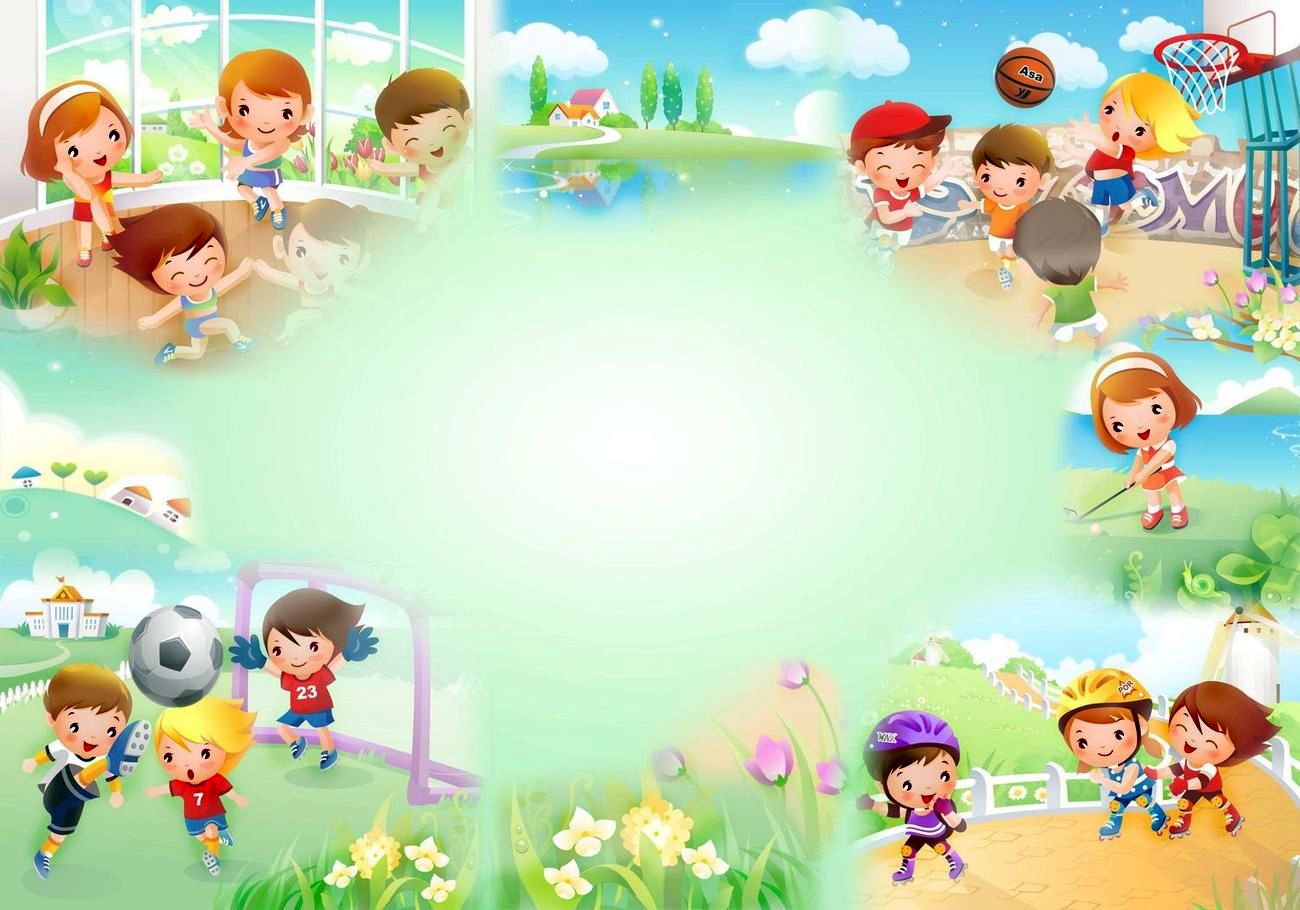 Стенгазеты
гр. «Кораблик»
гр. «Цветик-семицветик»
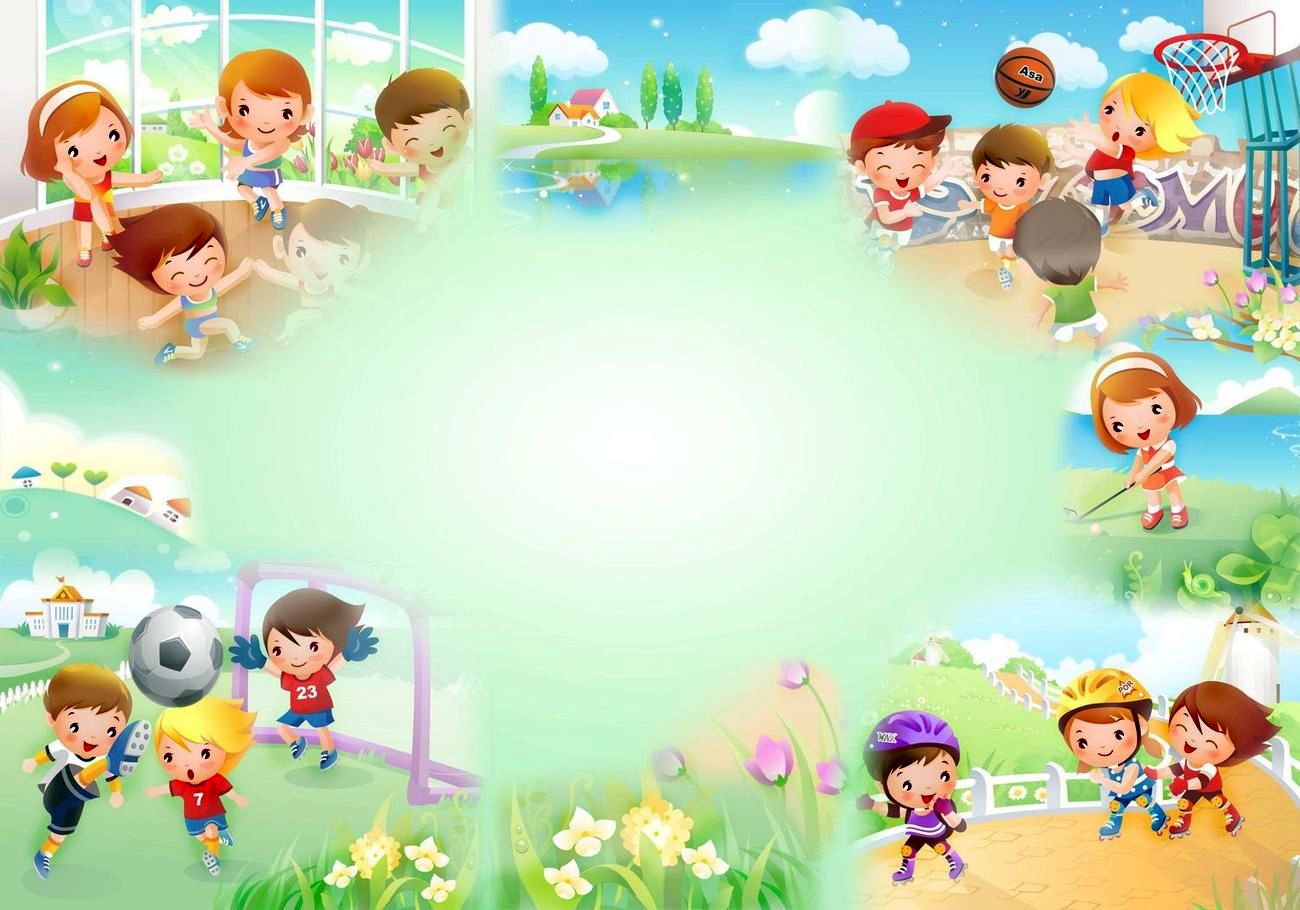 гр. «Капитошка»
гр. «Дюймовочка»
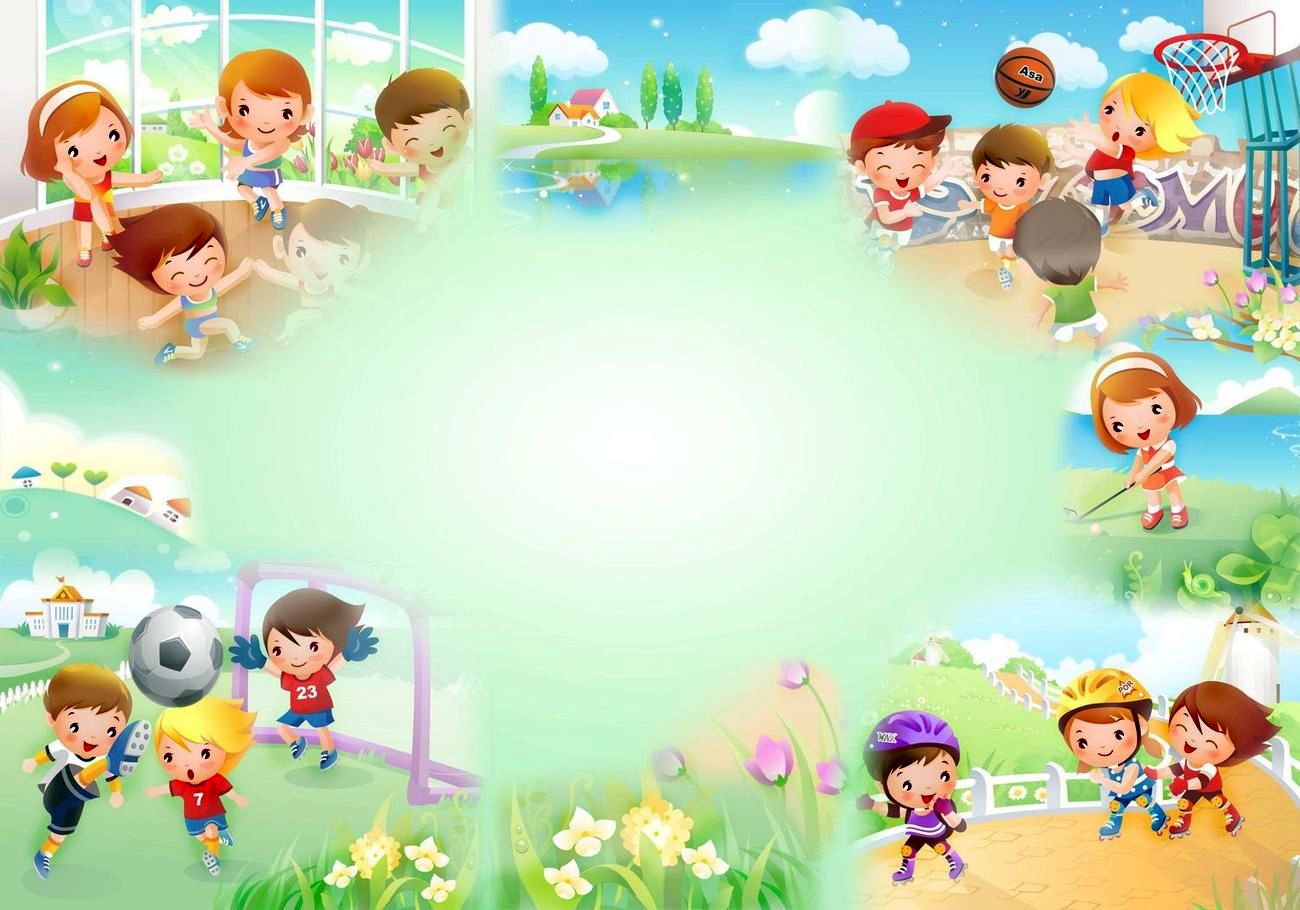 гр. «Вишенка»
гр. «Божья коровка»
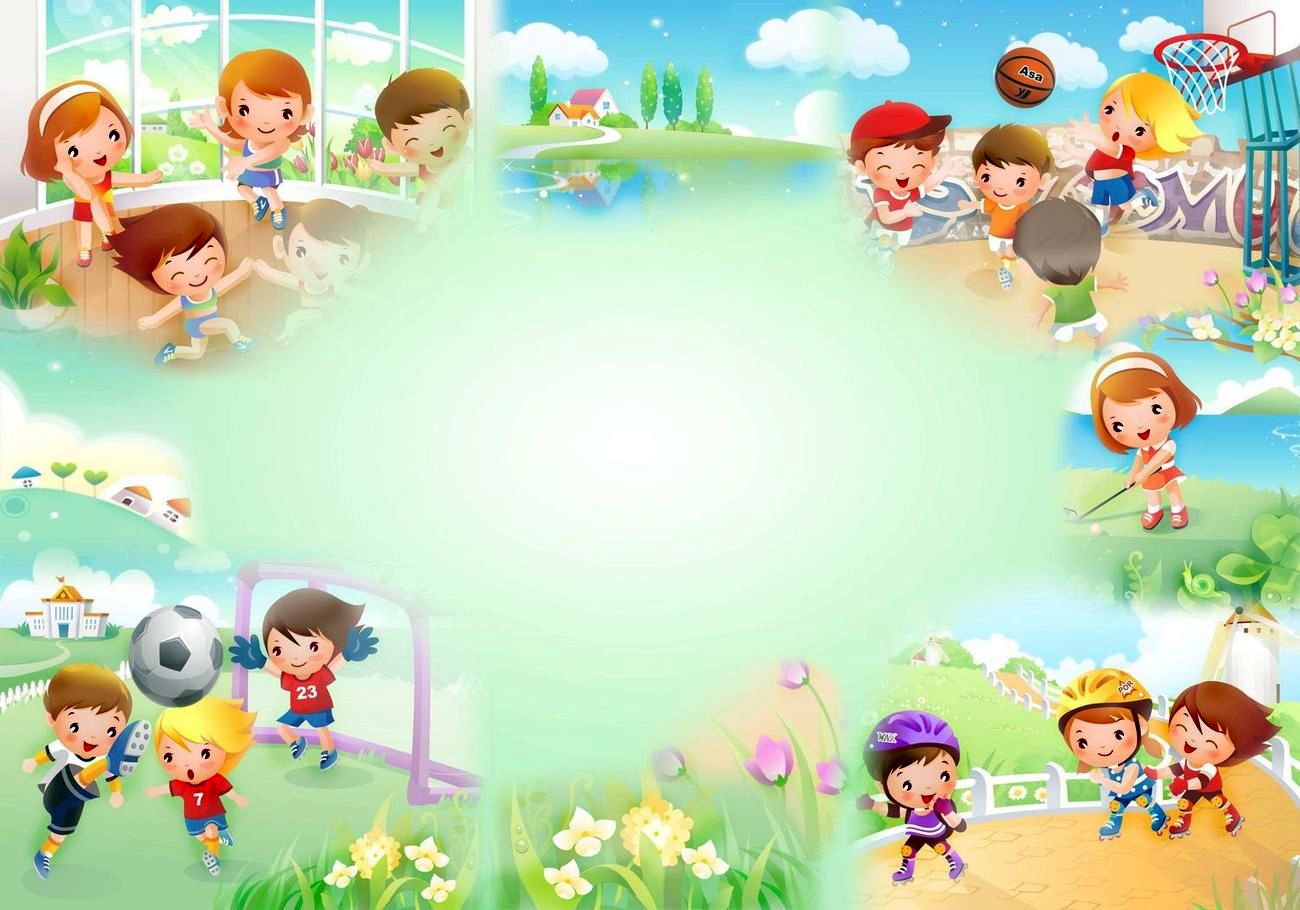 гр. «Ромашка»
гр. «Звёздочка»
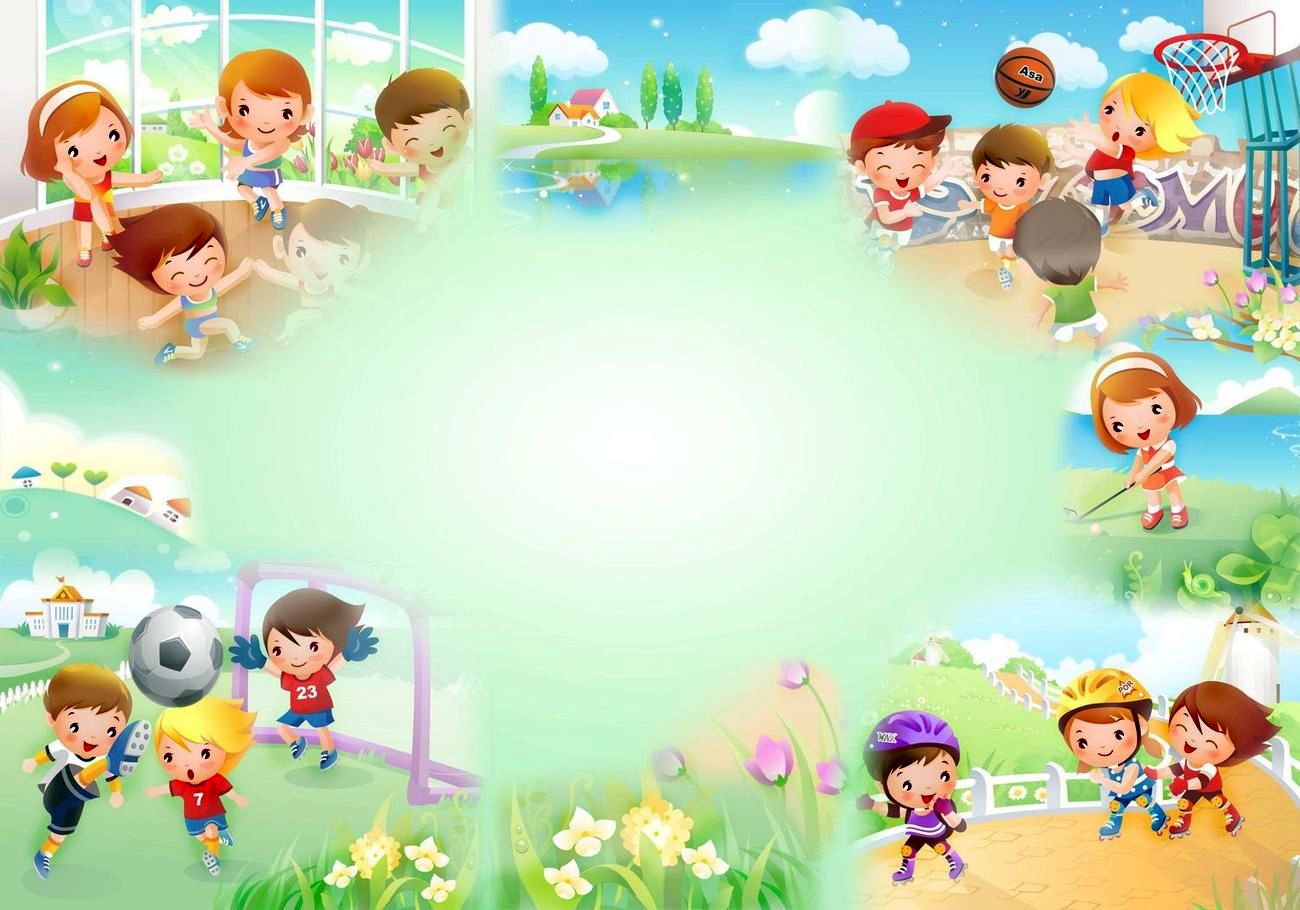 Спасибо за сотрудничество!
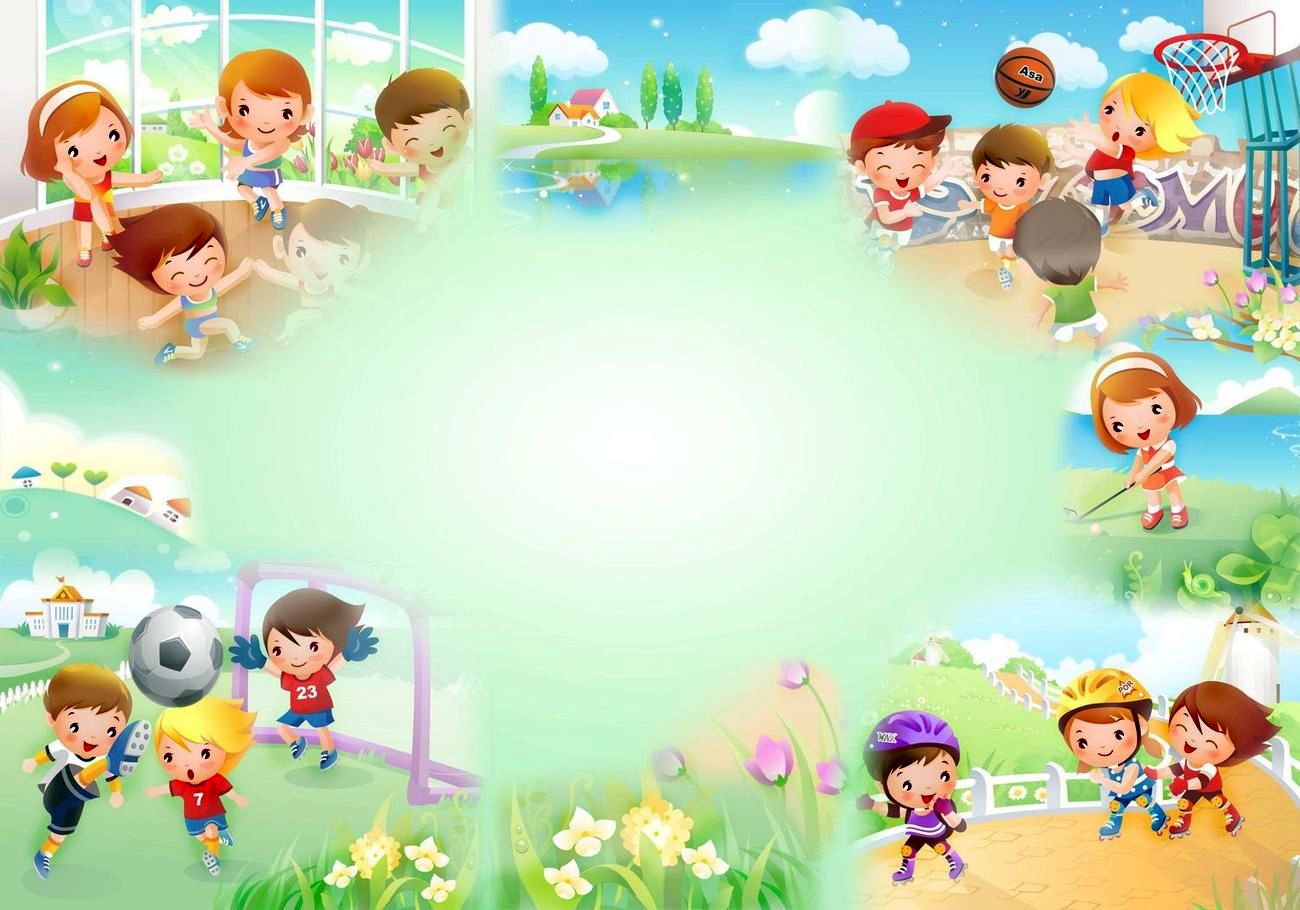 Спасибо за внимание!